«Своя игра»
Дидактическая игра для учащихся 3 классов (УМК «Английский в фокусе»)
Копотилова И.А.
Учитель иностранных языков МБОУ «СОШ№13»
С.Надежда, Шпаковский район, Ставропольский край
Jeopardy
8
7
6
school
1
2
3
4
5
my family
8
7
6
1
2
3
4
5
food
8
7
6
1
2
3
4
5
animals
8
7
6
1
2
3
4
5
8
grammar
7
6
1
2
3
4
5
Team 1
Team 2
Team 3
Team 4
1
2
3
4
5
6
7
8
9
10
11
12
13
14
15
16
17
18
19
20
21
22
23
24
25
1
2
3
4
5
6
7
8
9
10
11
12
13
14
15
16
17
18
19
20
21
22
23
24
25
1
2
3
4
5
6
7
8
9
10
11
12
13
14
15
16
17
18
19
20
21
22
23
24
25
1
2
3
4
5
6
7
8
9
10
11
12
13
14
15
16
17
18
19
20
21
22
23
24
25
What’s this?
pen
ОТВЕТ
What’s this?
pencil
ОТВЕТ
What’s this?
rubber
ОТВЕТ
What’s this?
book
ОТВЕТ
What subject is this?
Art
ОТВЕТ
What subject is this?
English
ОТВЕТ
What subject is this?
History
ОТВЕТ
What subject is this?
PE
ОТВЕТ
My family
Who’s Mary to Betty?
John
Mary
Bob
Sarah
Betty
Jeff
Tom
Her grandmother.
ОТВЕТ
My family
Who’s Bob to Jeff and
 Tom?
John
Mary
Bob
Sarah
Betty
Jeff
Tom
Their father.
ОТВЕТ
My family
Who’s Sarah to Betty?
John
Mary
Bob
Sarah
Betty
Jeff
Tom
Her mother.
ОТВЕТ
My family
Who’s John to Jeff and
 Tom?
John
Mary
Bob
Sarah
Betty
Jeff
Tom
Their grandfather.
ОТВЕТ
My family
Who’s Betty to Jeff and
 Tom?
John
Mary
Bob
Sarah
Betty
Jeff
Tom
Their sister.
ОТВЕТ
My family
Who’s Jeff and Tom to
 Betty?
John
Mary
Bob
Sarah
Betty
Jeff
Tom
Her brothers.
ОТВЕТ
My family
Who’s Bob to Betty?
John
Mary
Bob
Sarah
Betty
Jeff
Tom
Her father.
ОТВЕТ
My family
Who’s Sarah to Jeff 
and Tom?
John
Mary
Bob
Sarah
Betty
Jeff
Tom
Their mother.
ОТВЕТ
What’s this?
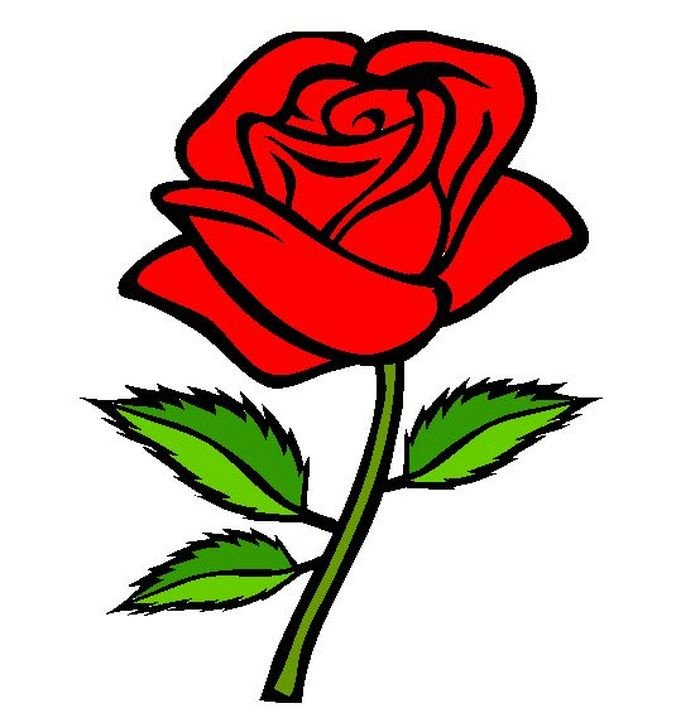 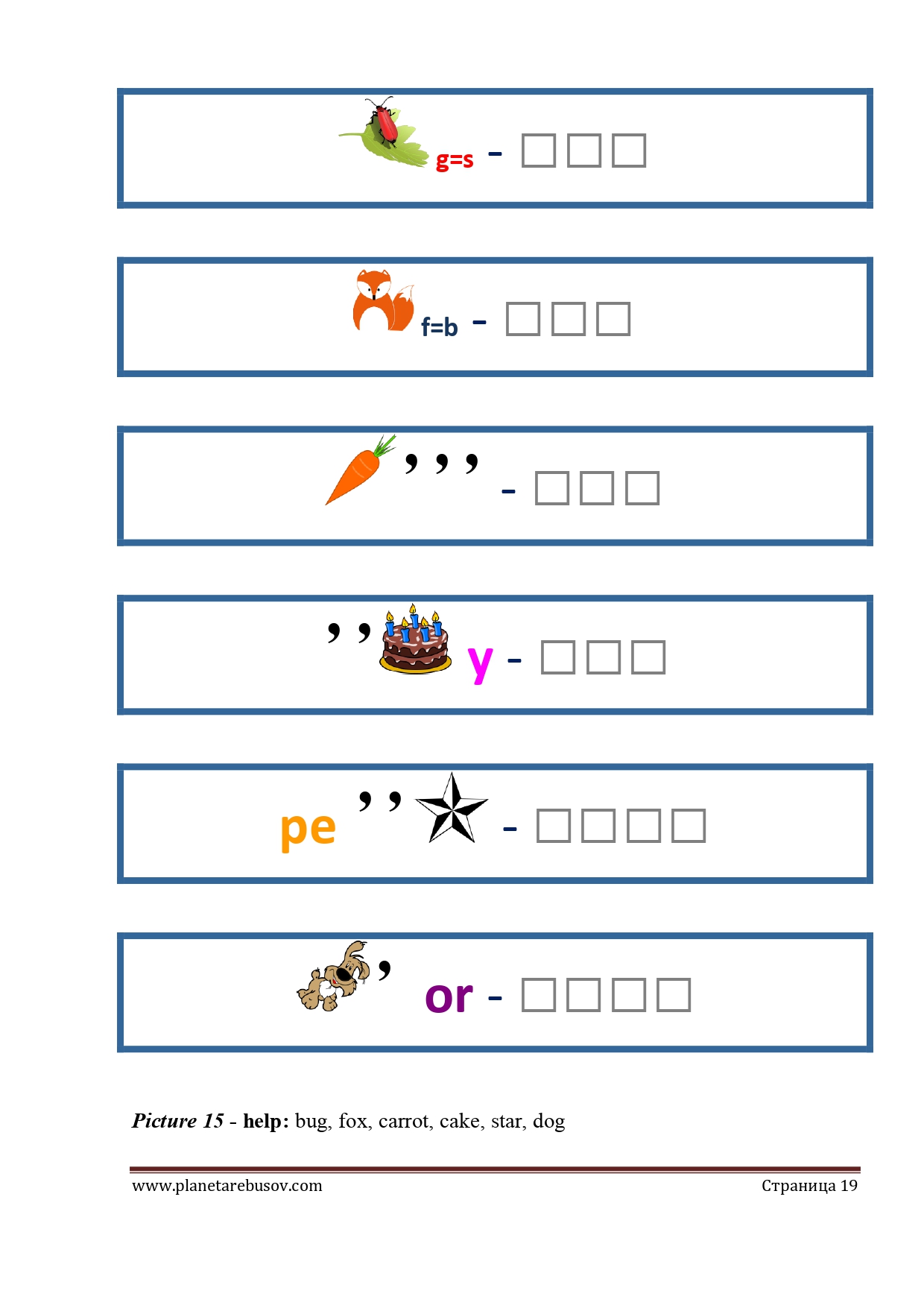 t
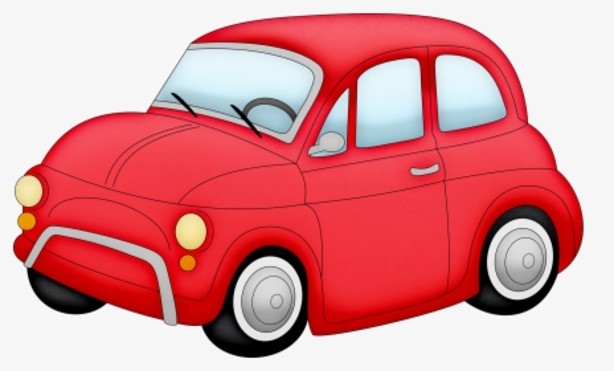 carrot
ОТВЕТ
What’s this?
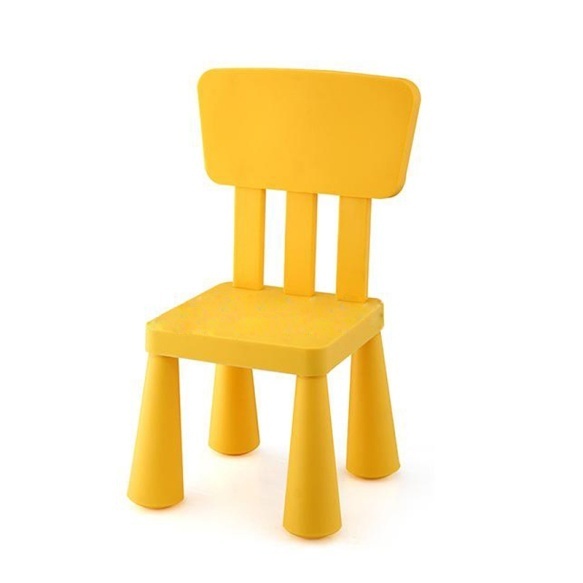 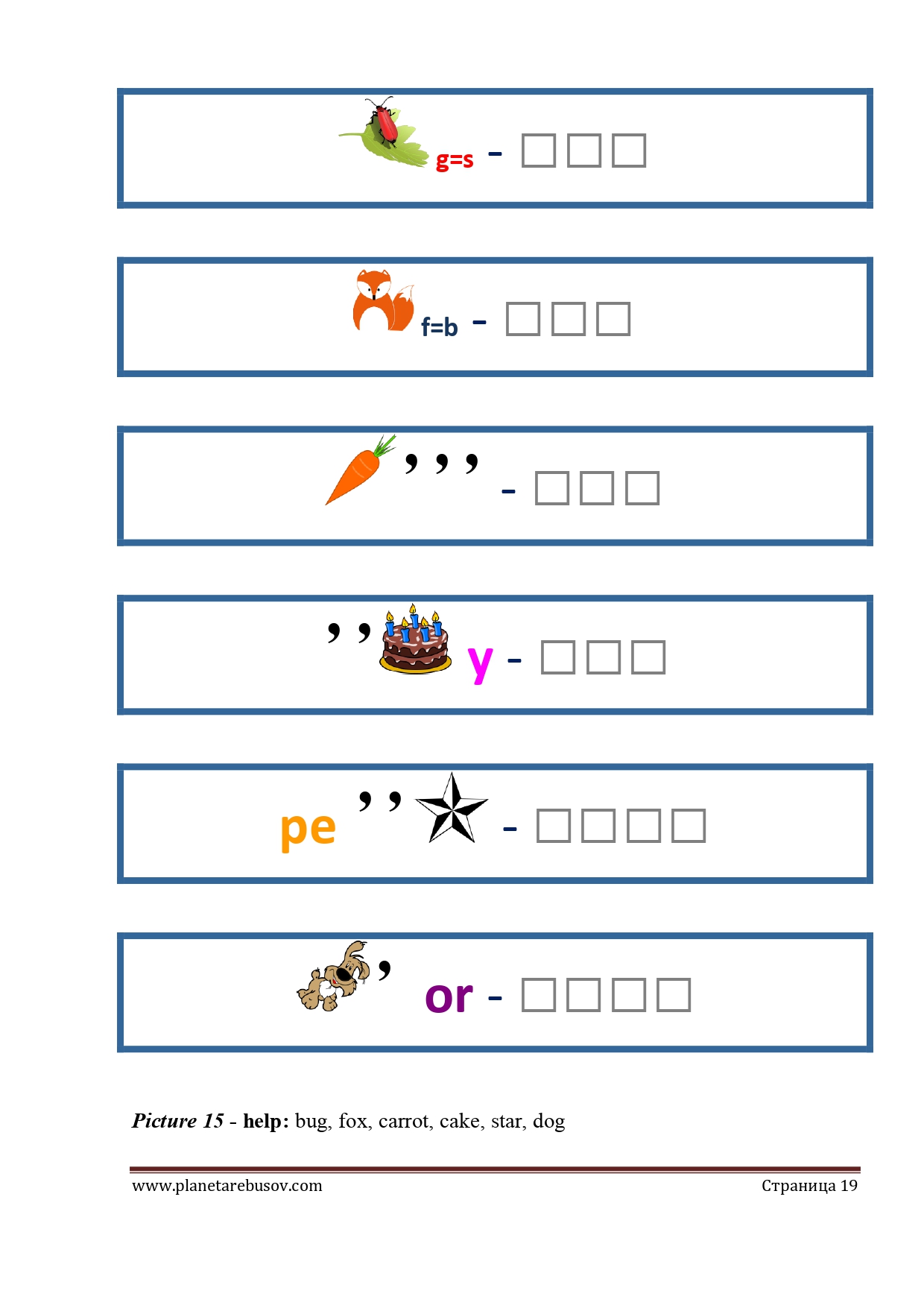 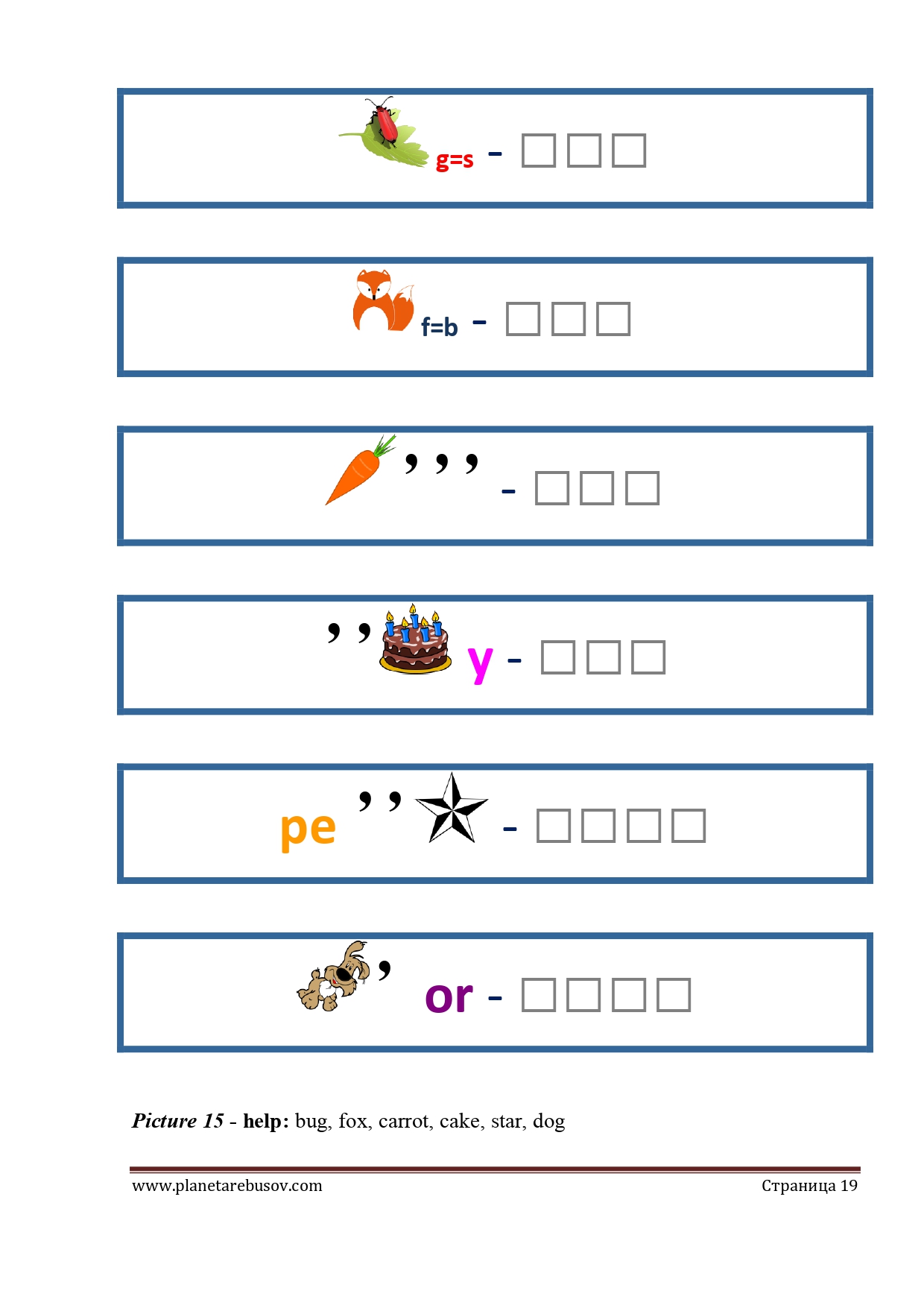 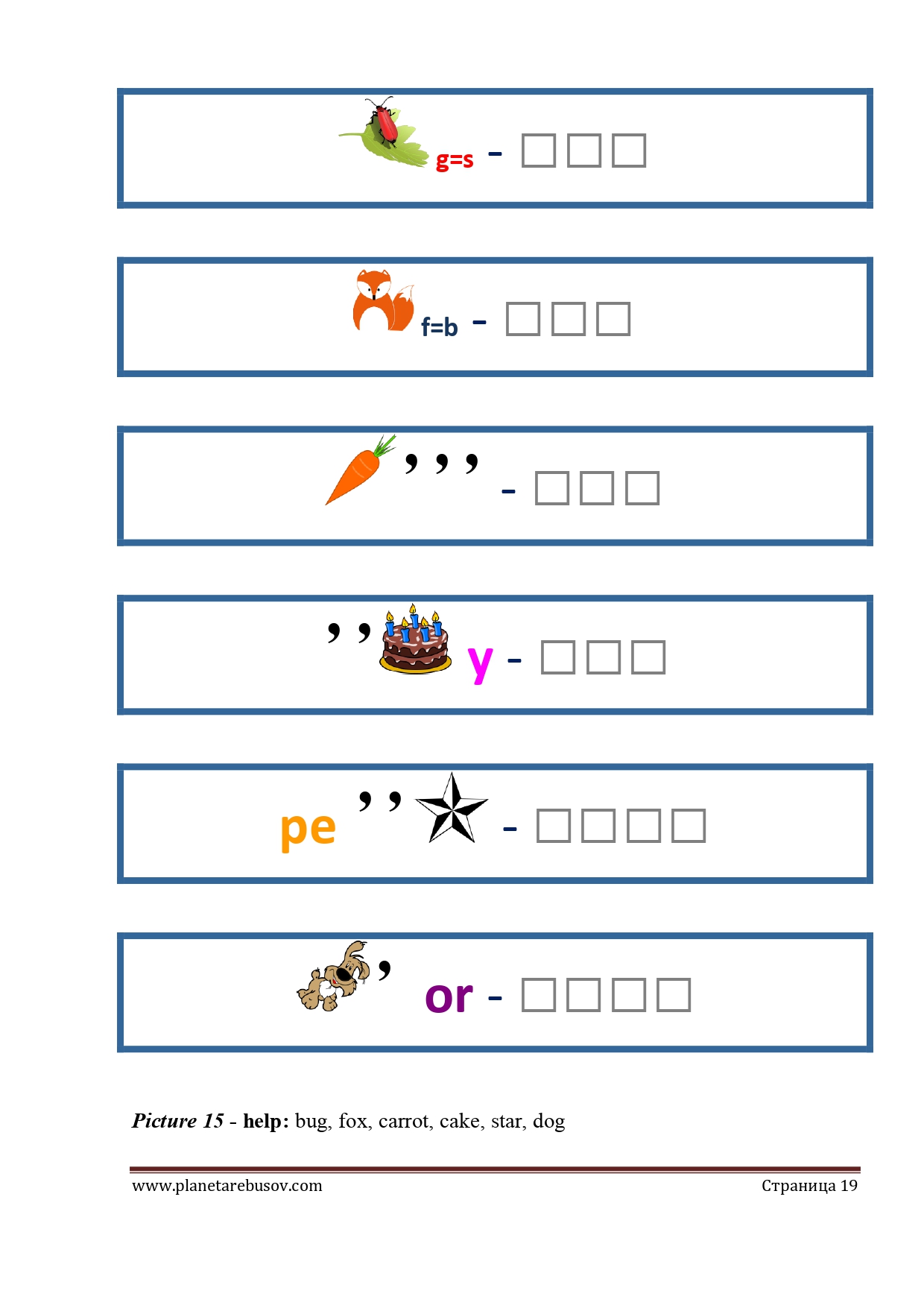 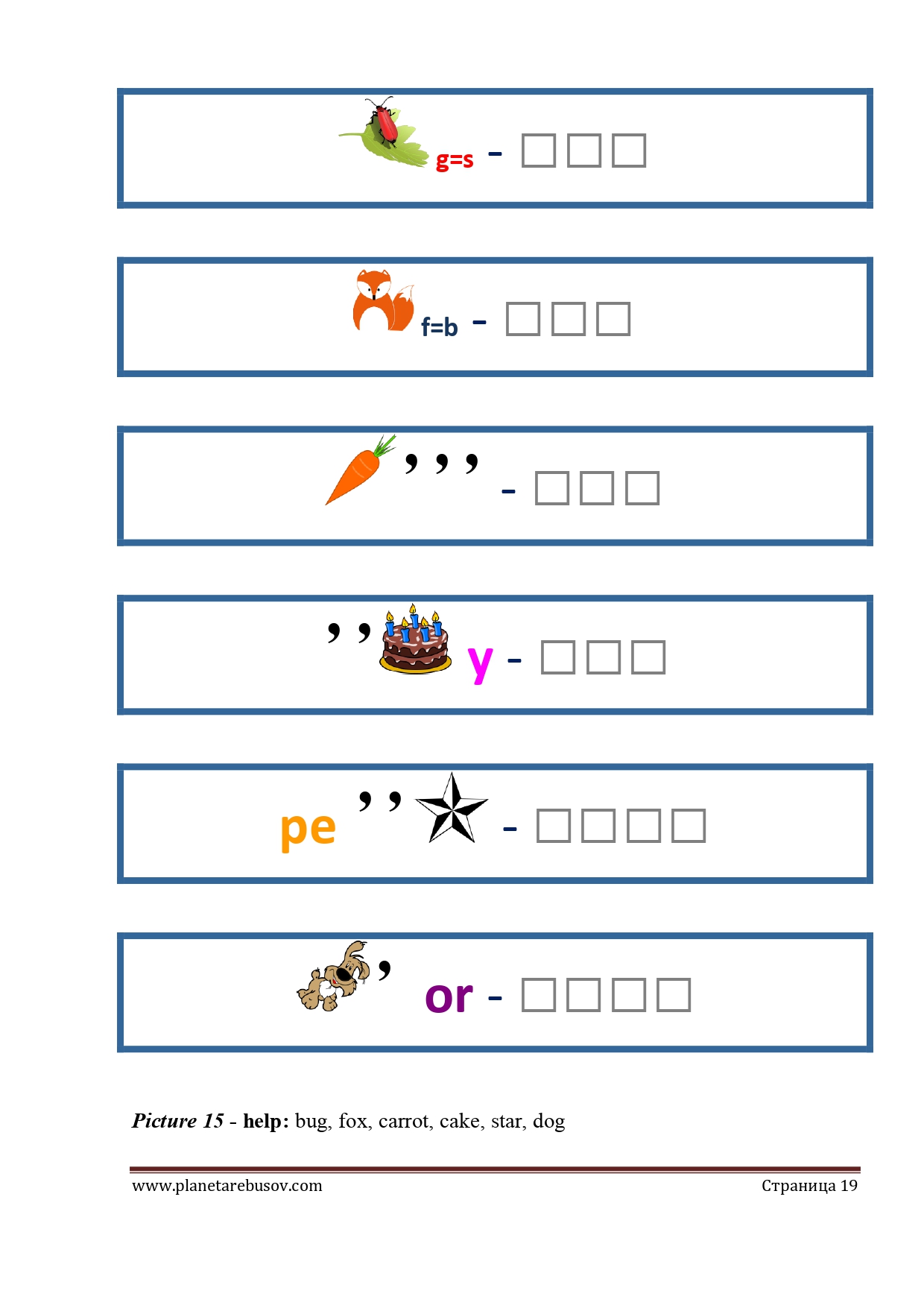 se
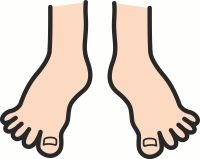 cheese
ОТВЕТ
What’s this?
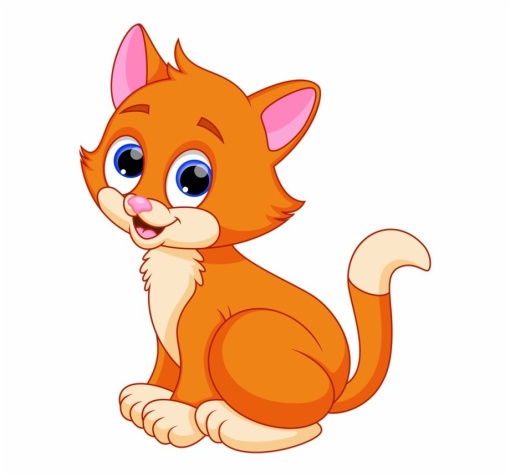 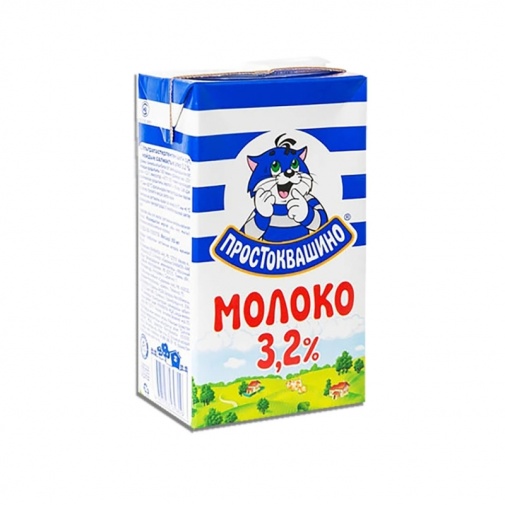 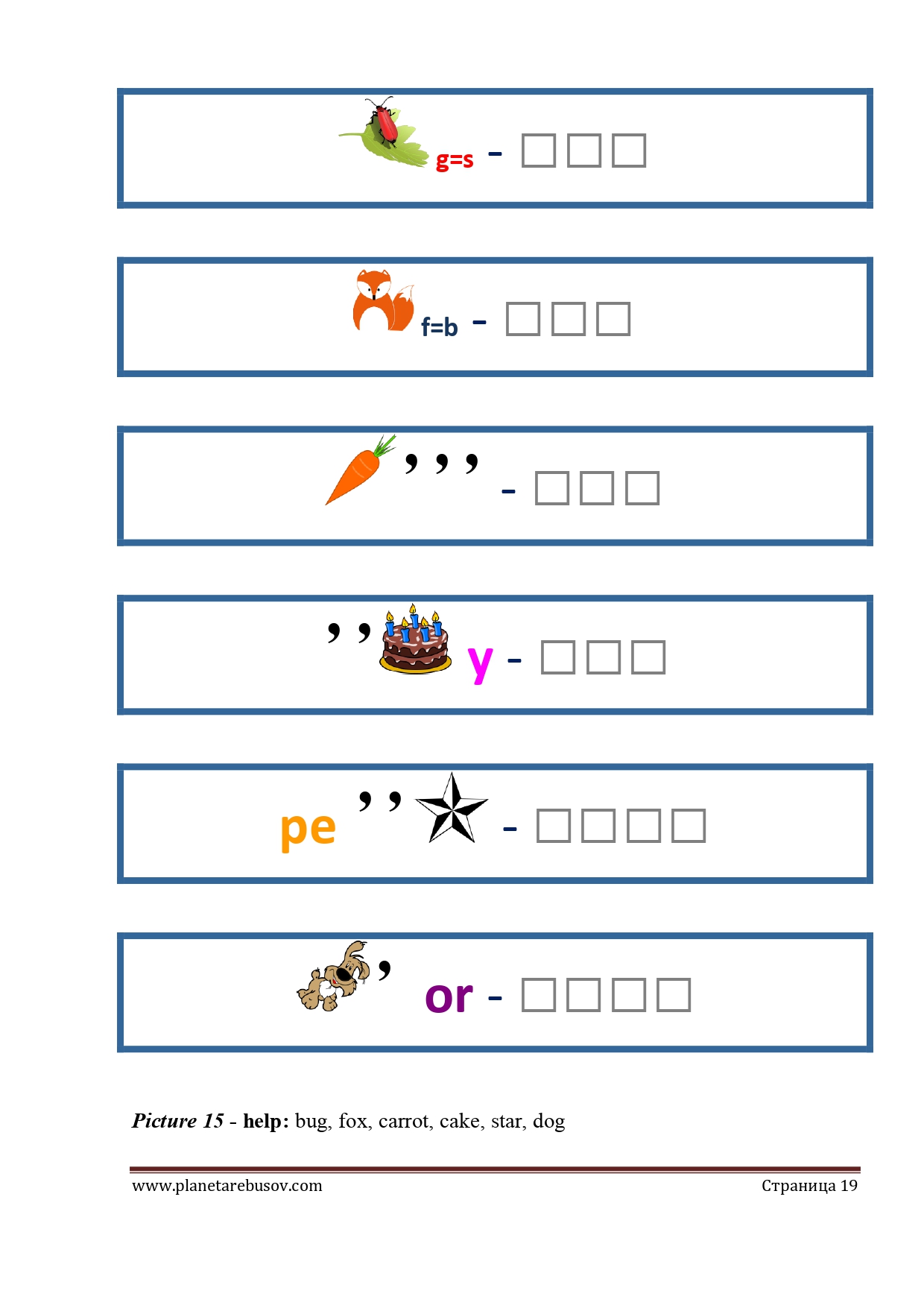 e
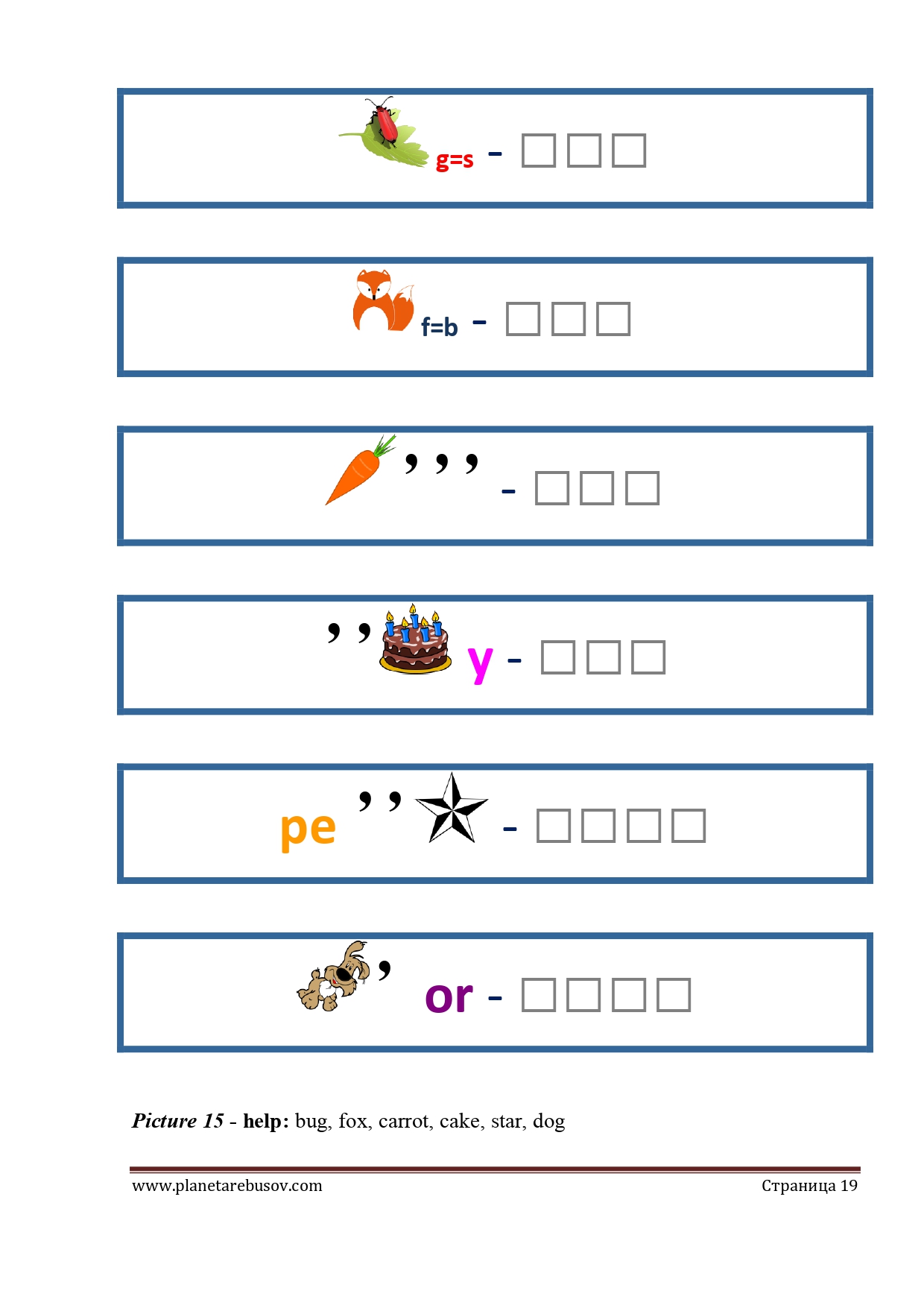 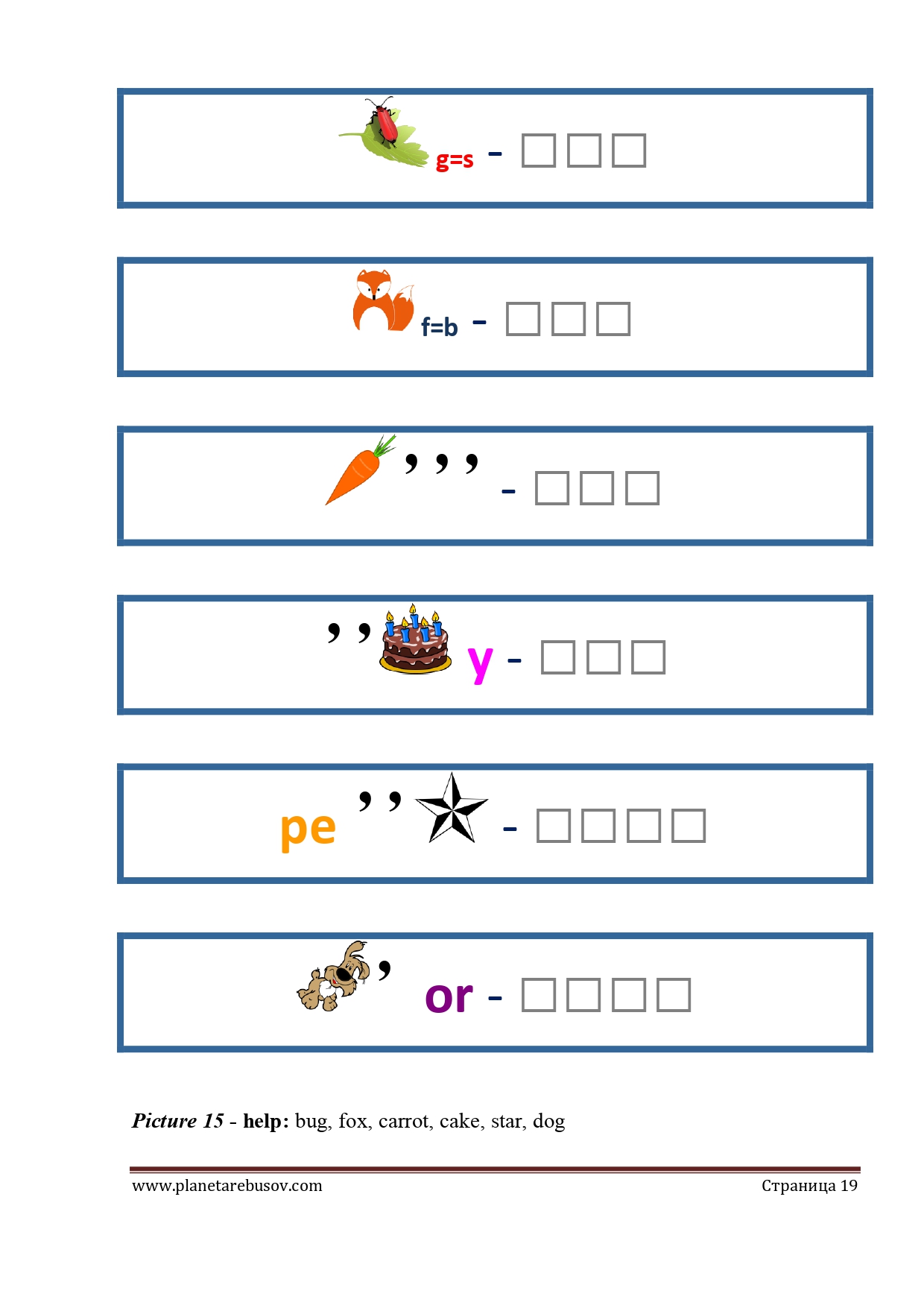 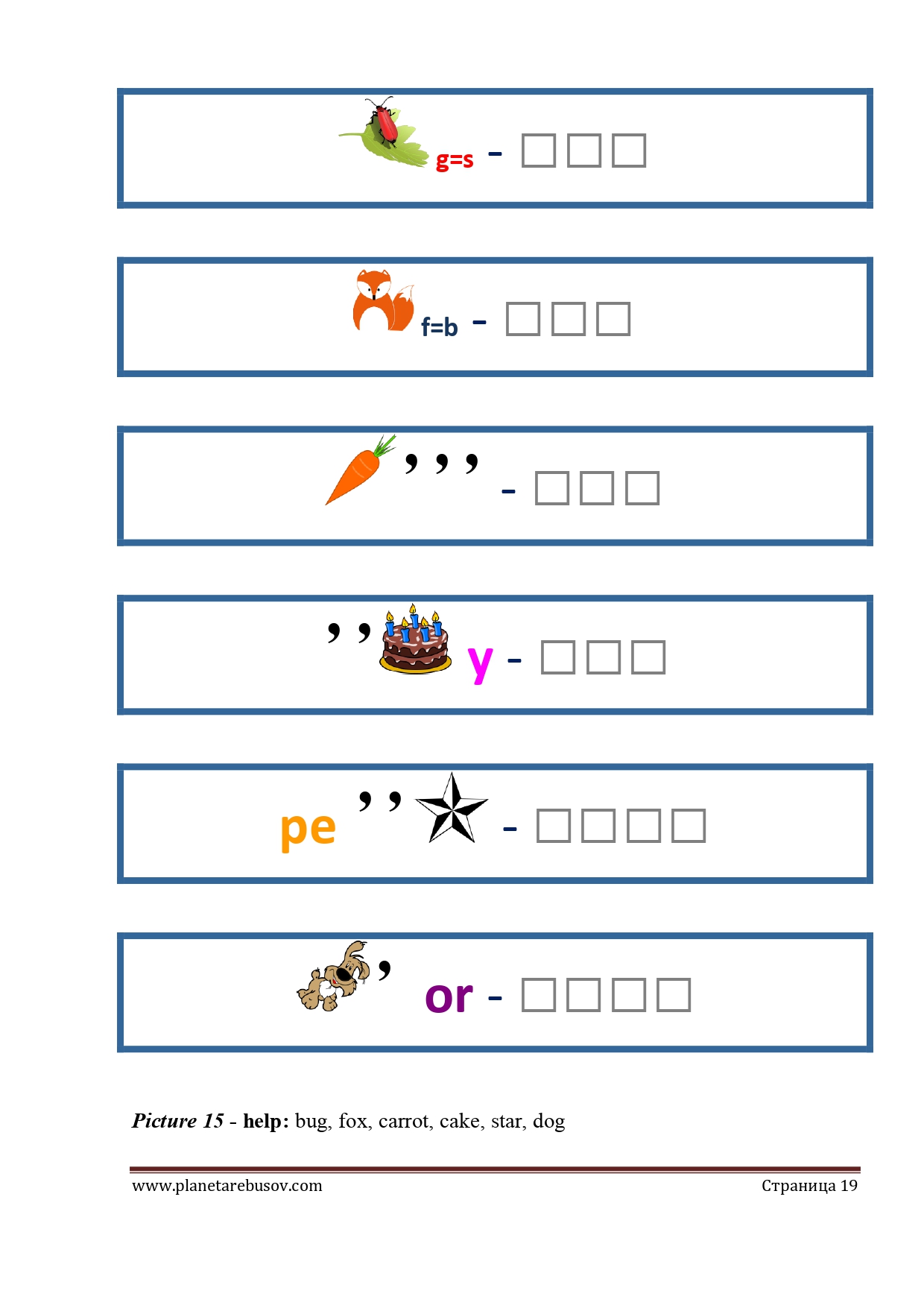 cake
ОТВЕТ
What’s this?
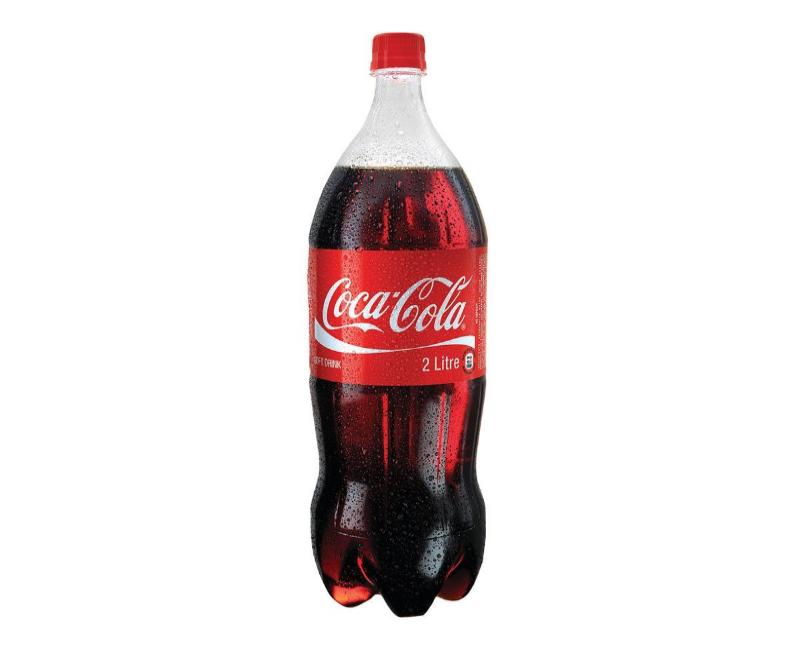 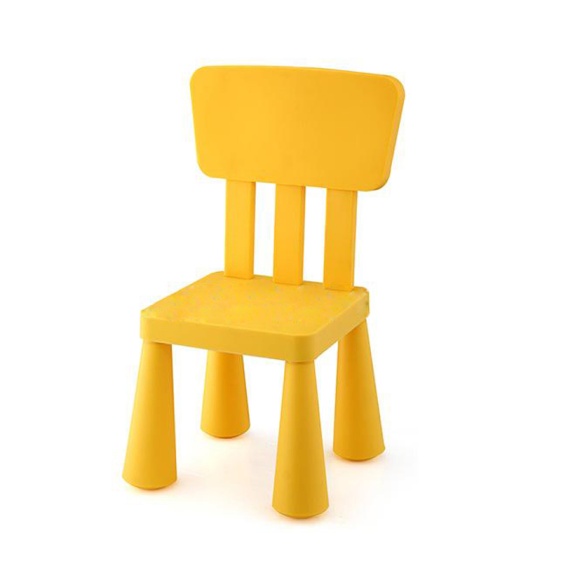 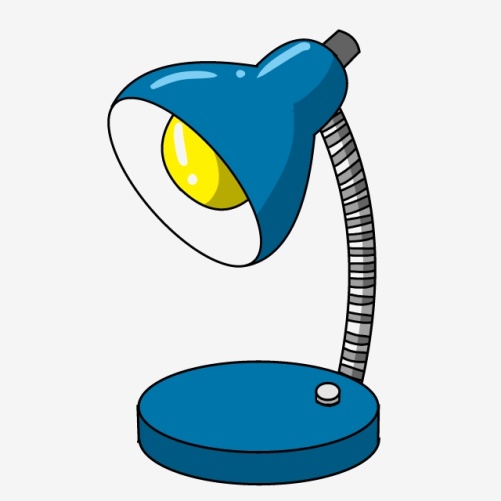 10
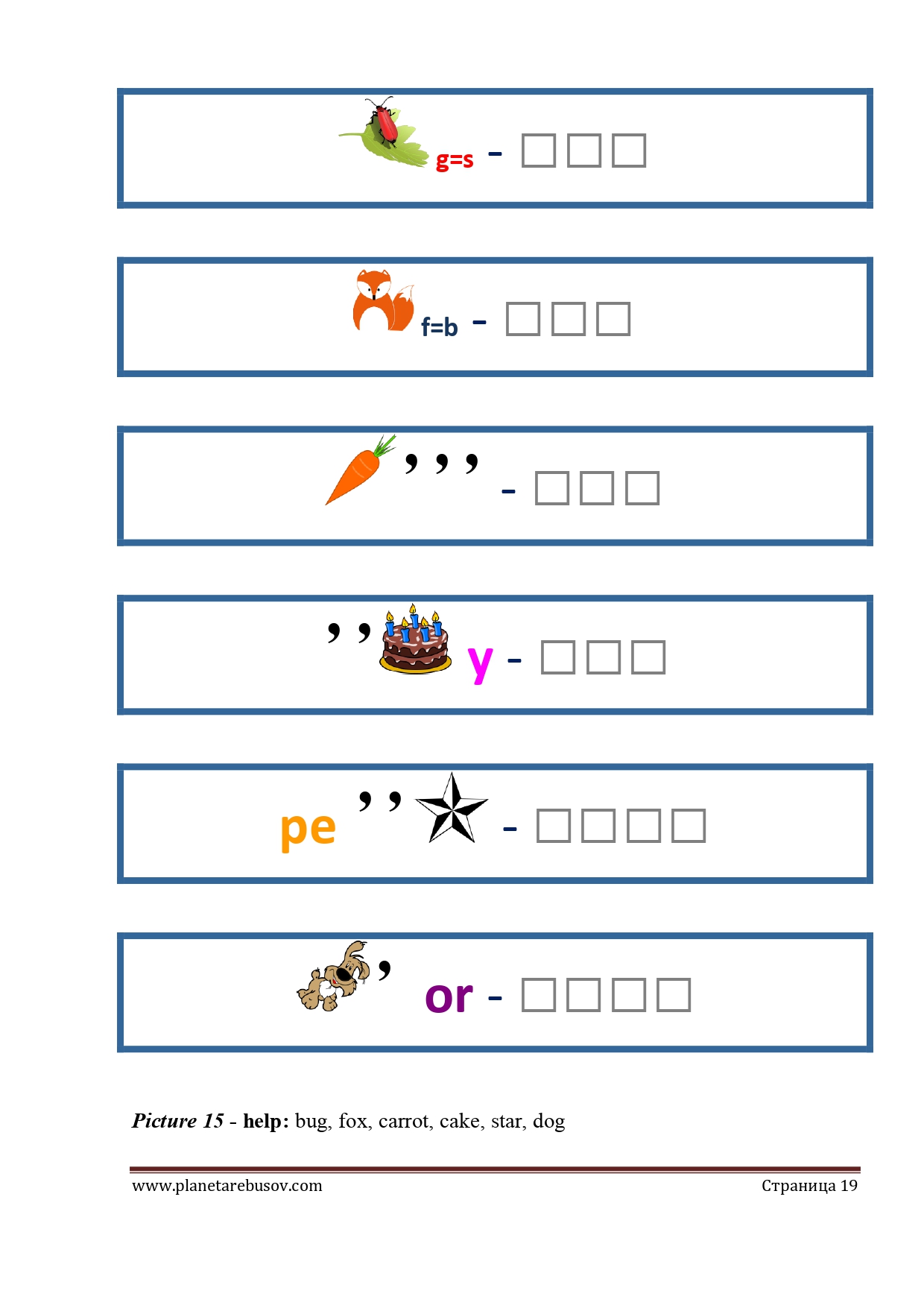 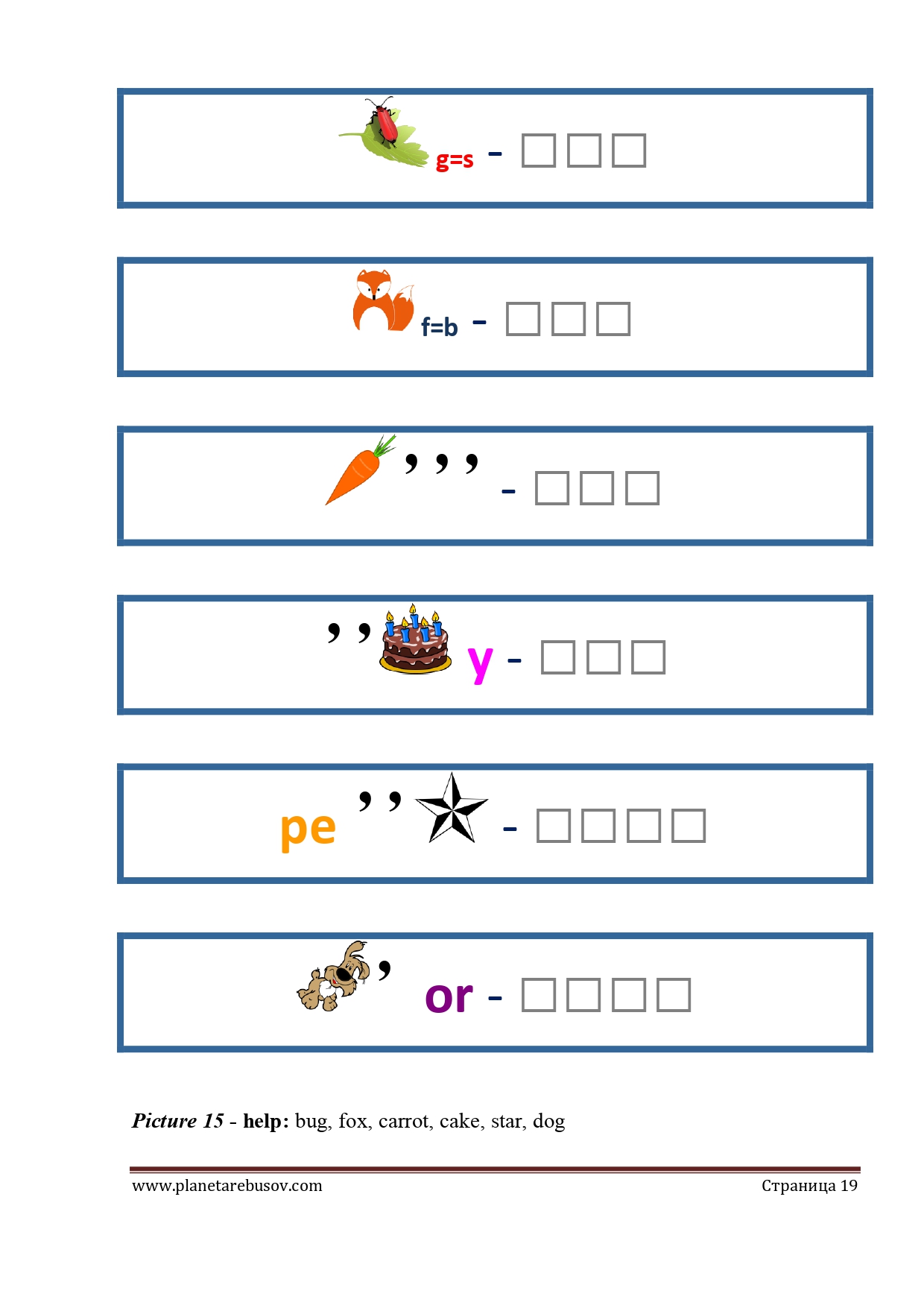 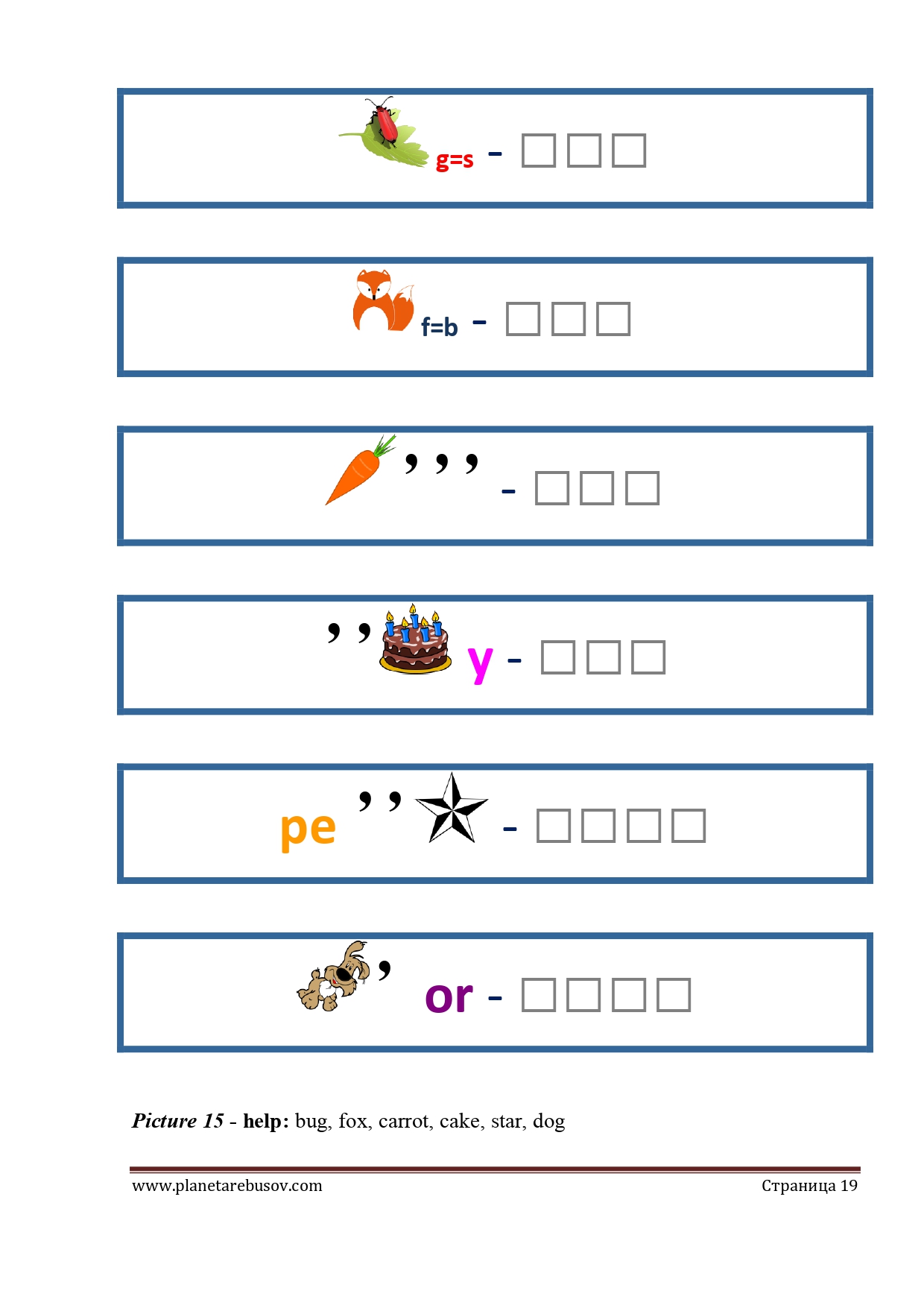 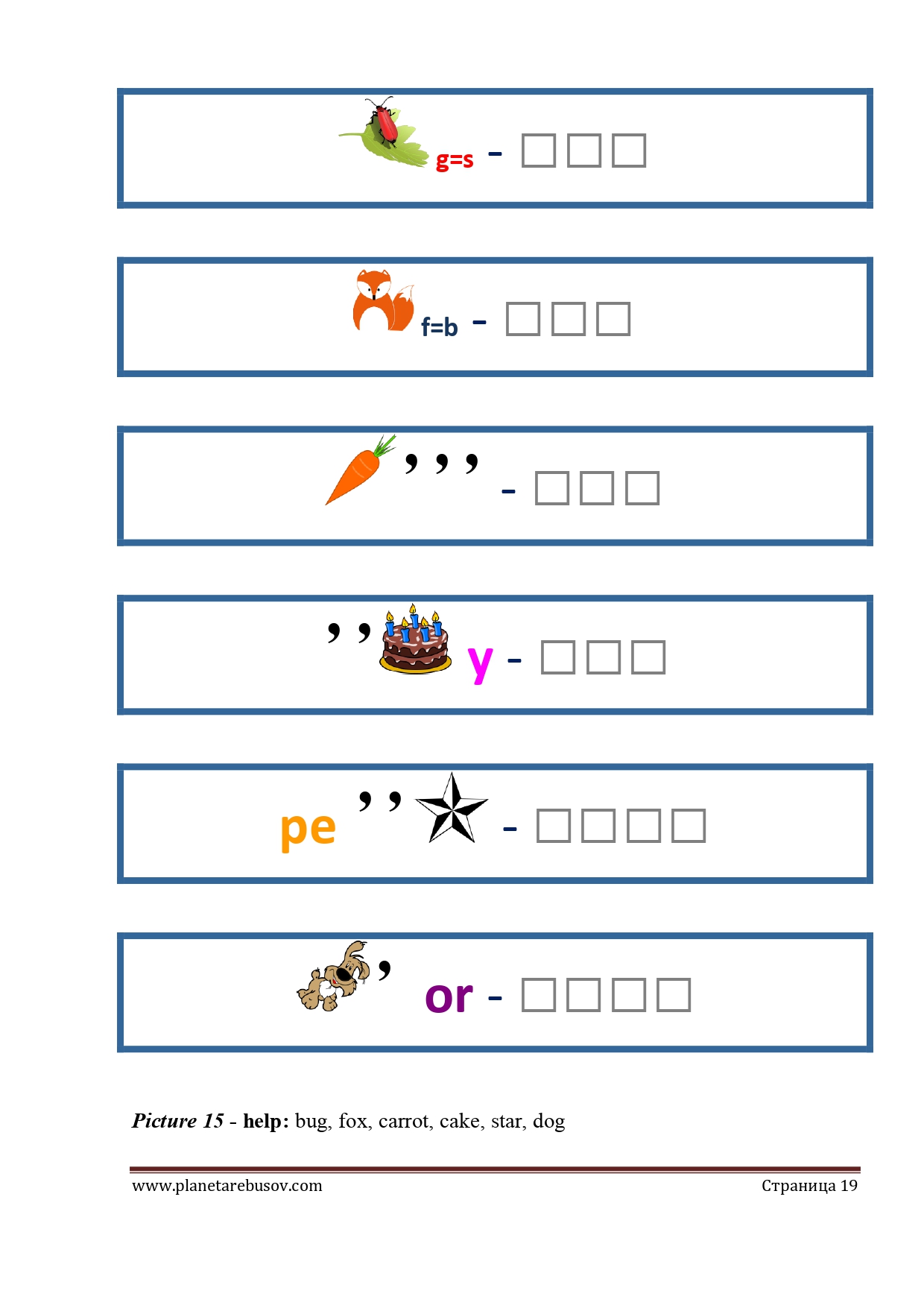 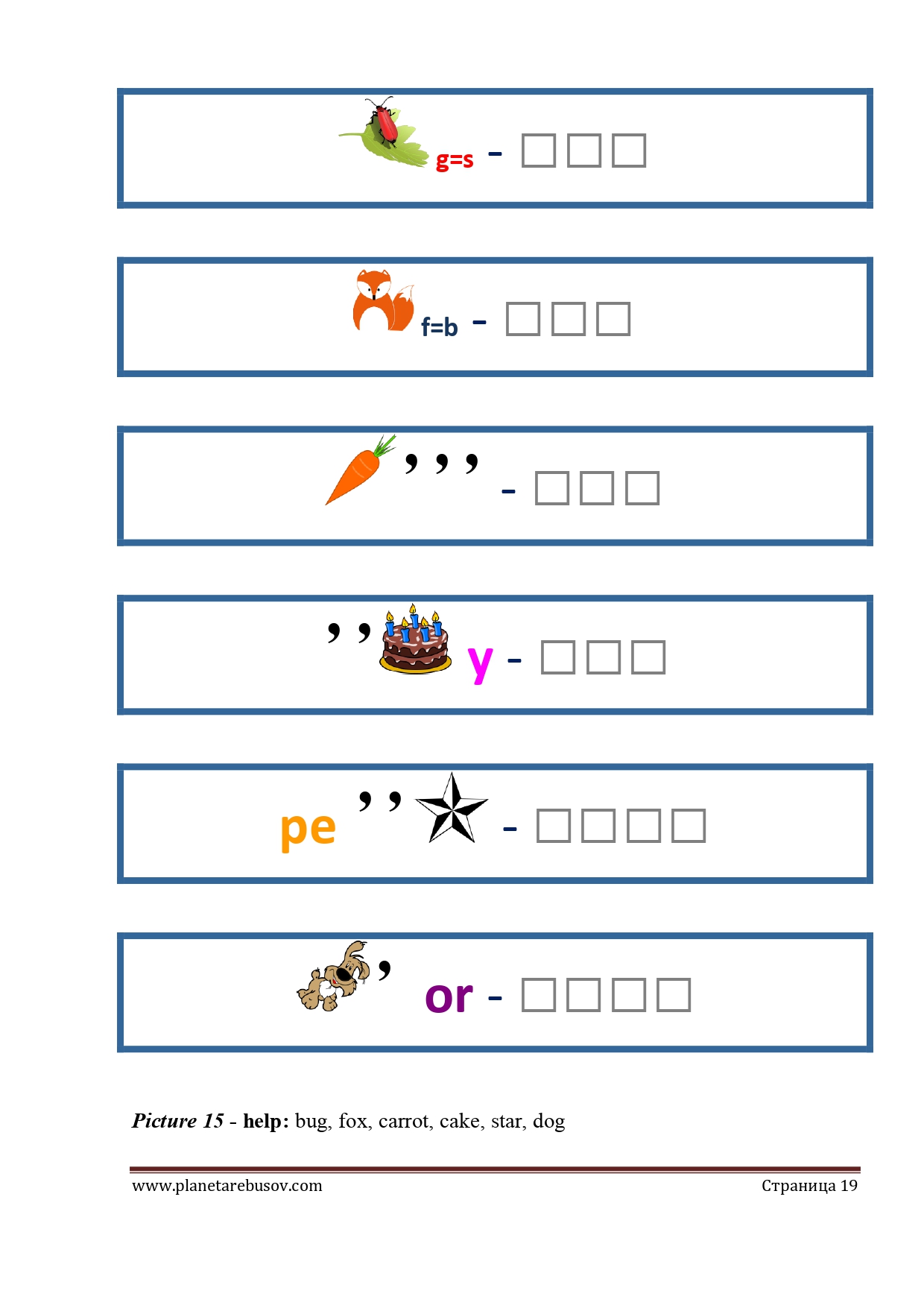 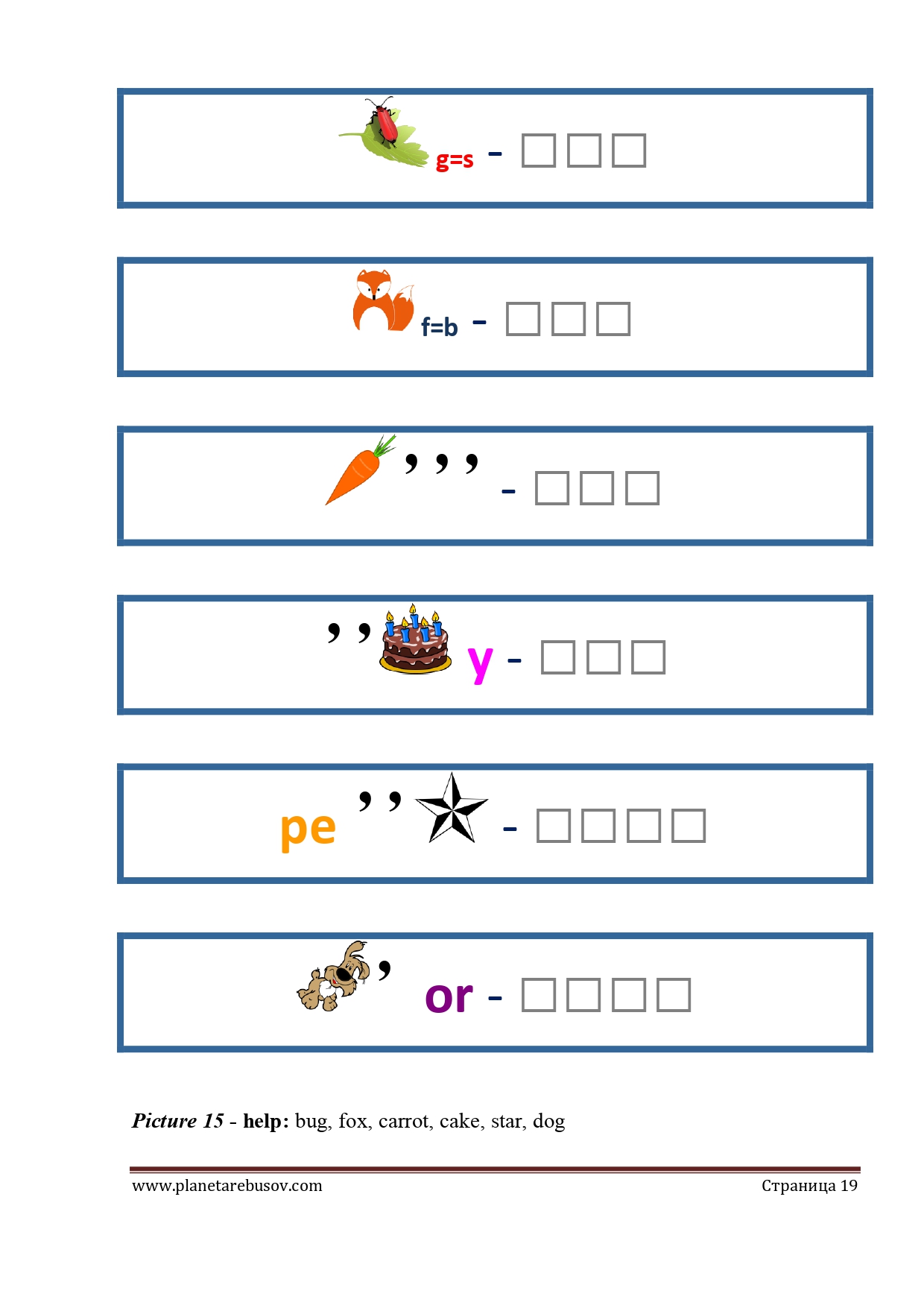 a=o
chocolate
ОТВЕТ
What’s this?
r
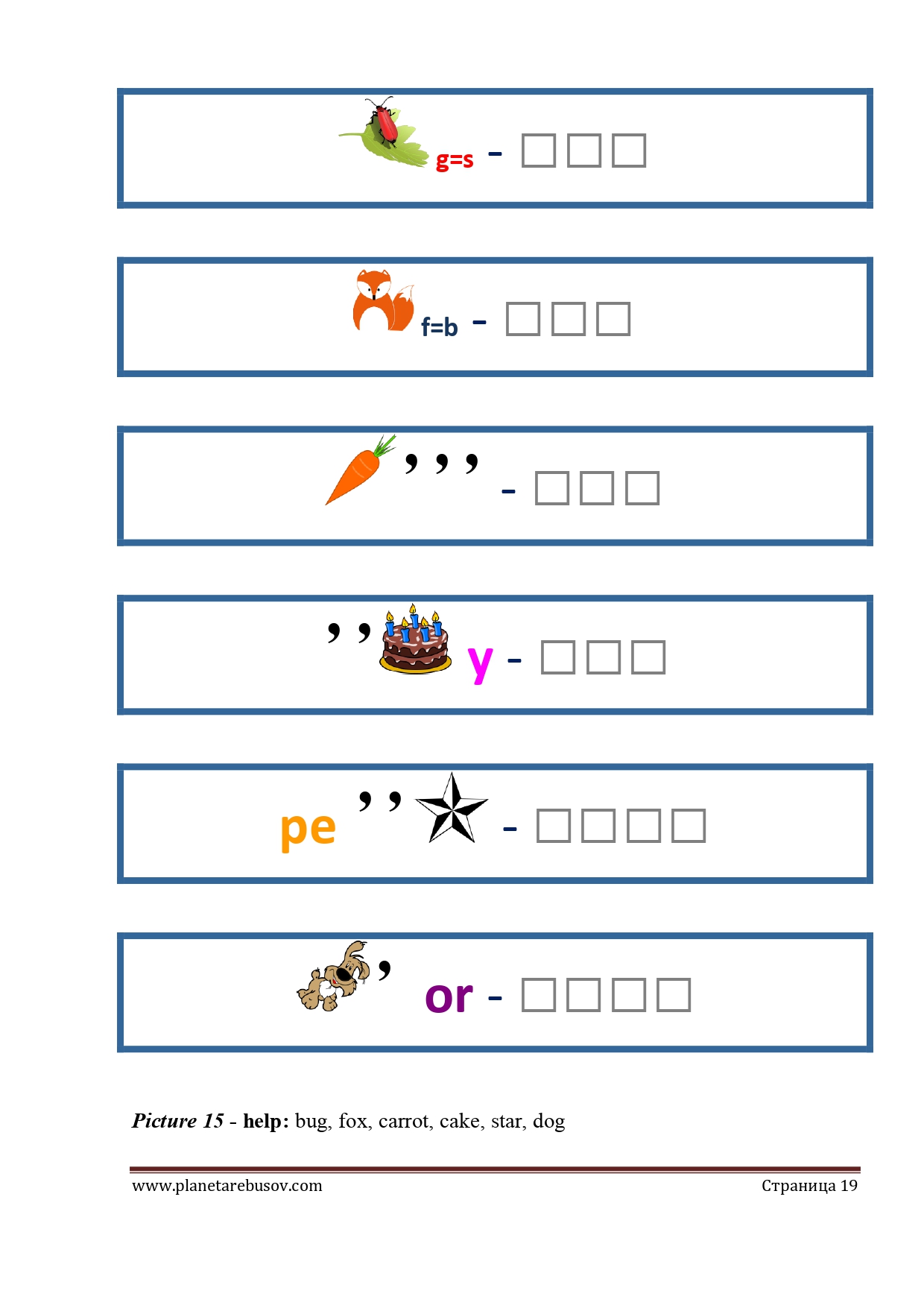 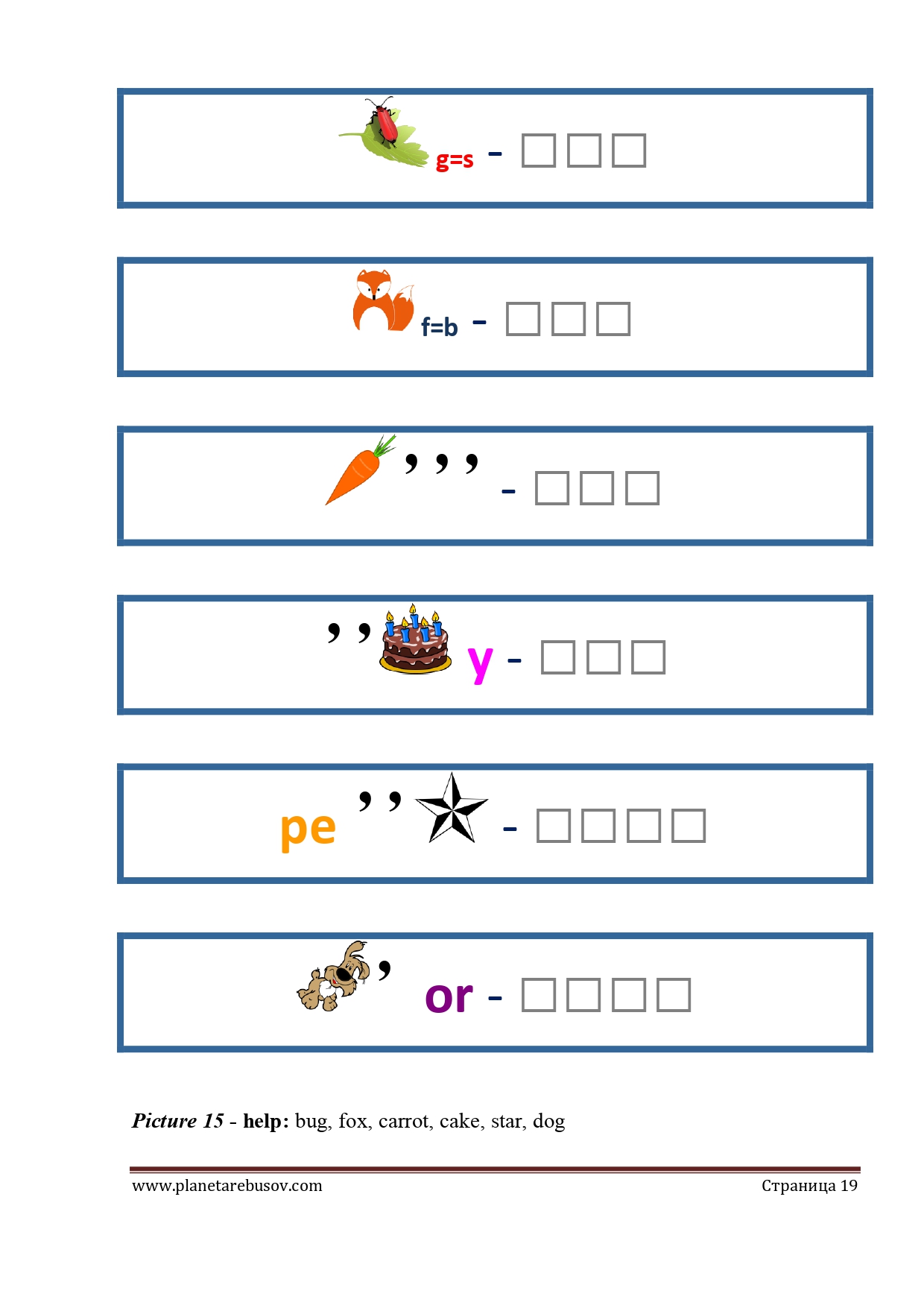 10
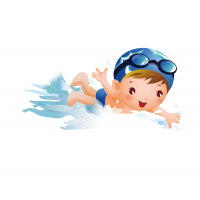 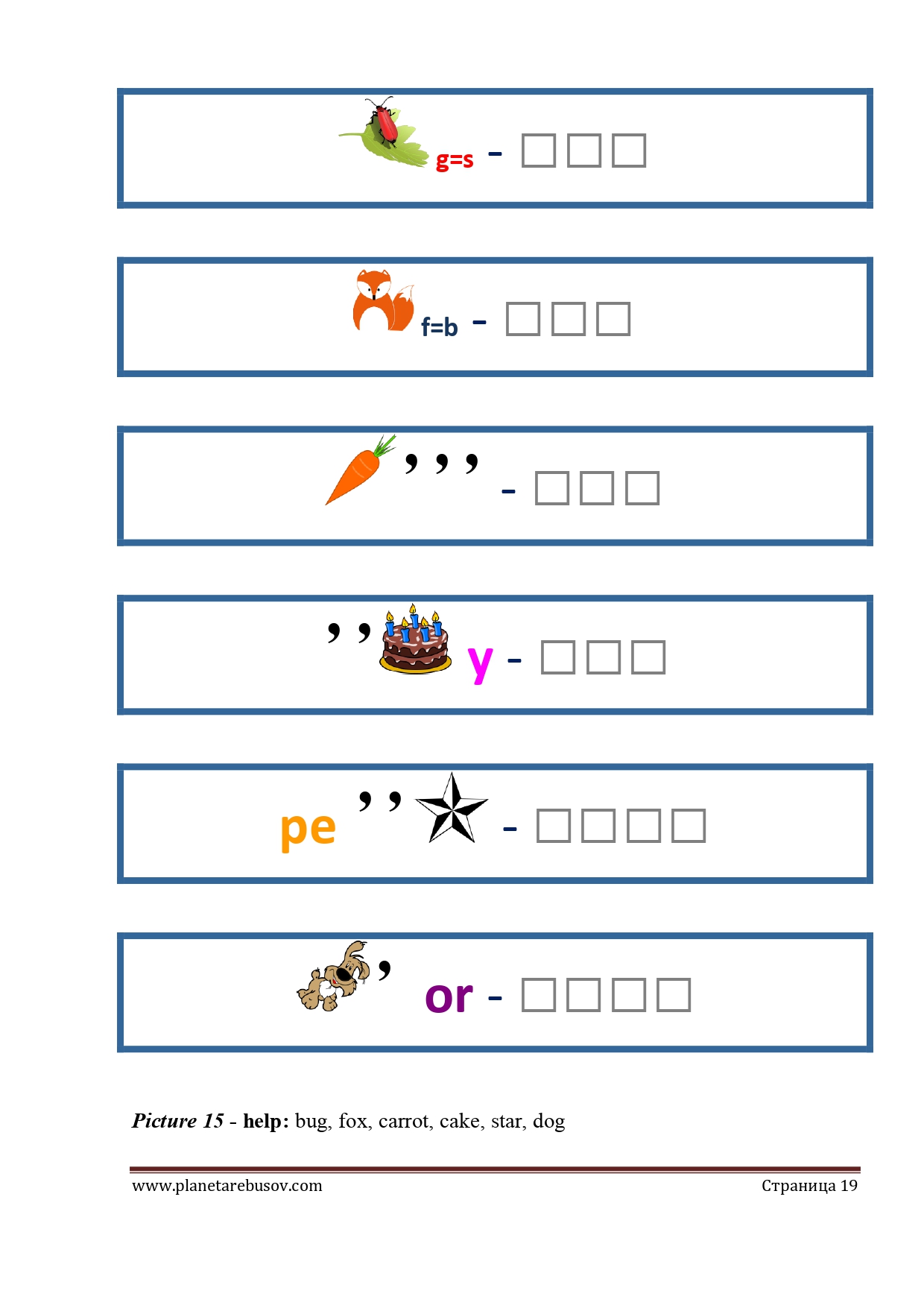 i=a
water
ОТВЕТ
What’s this?
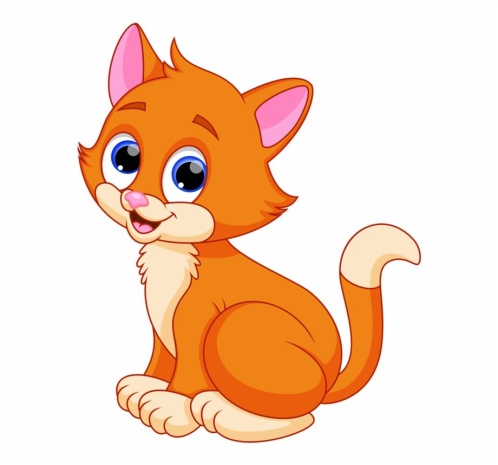 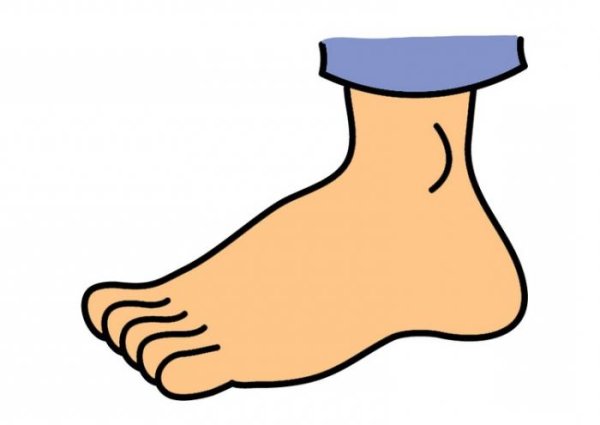 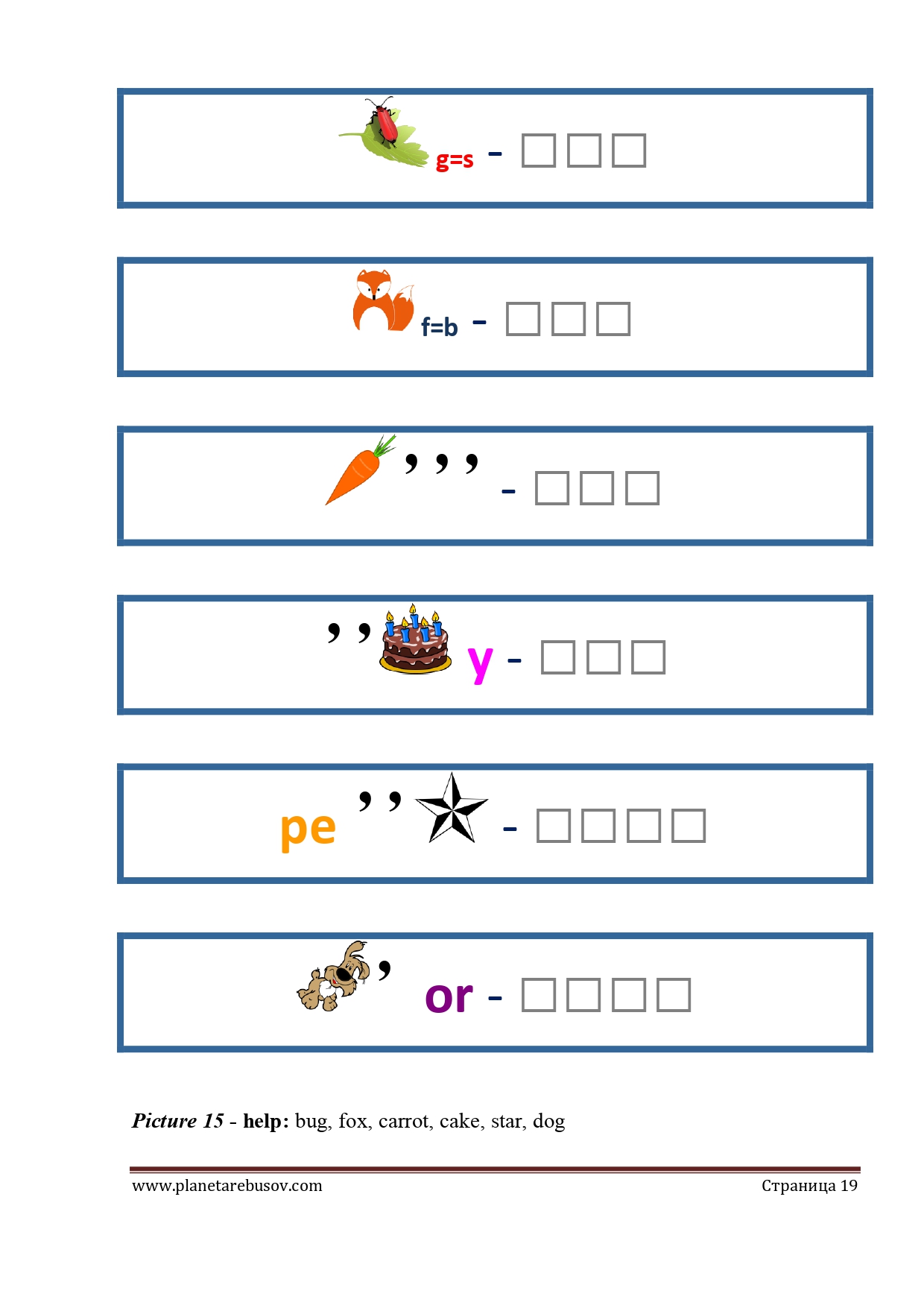 o
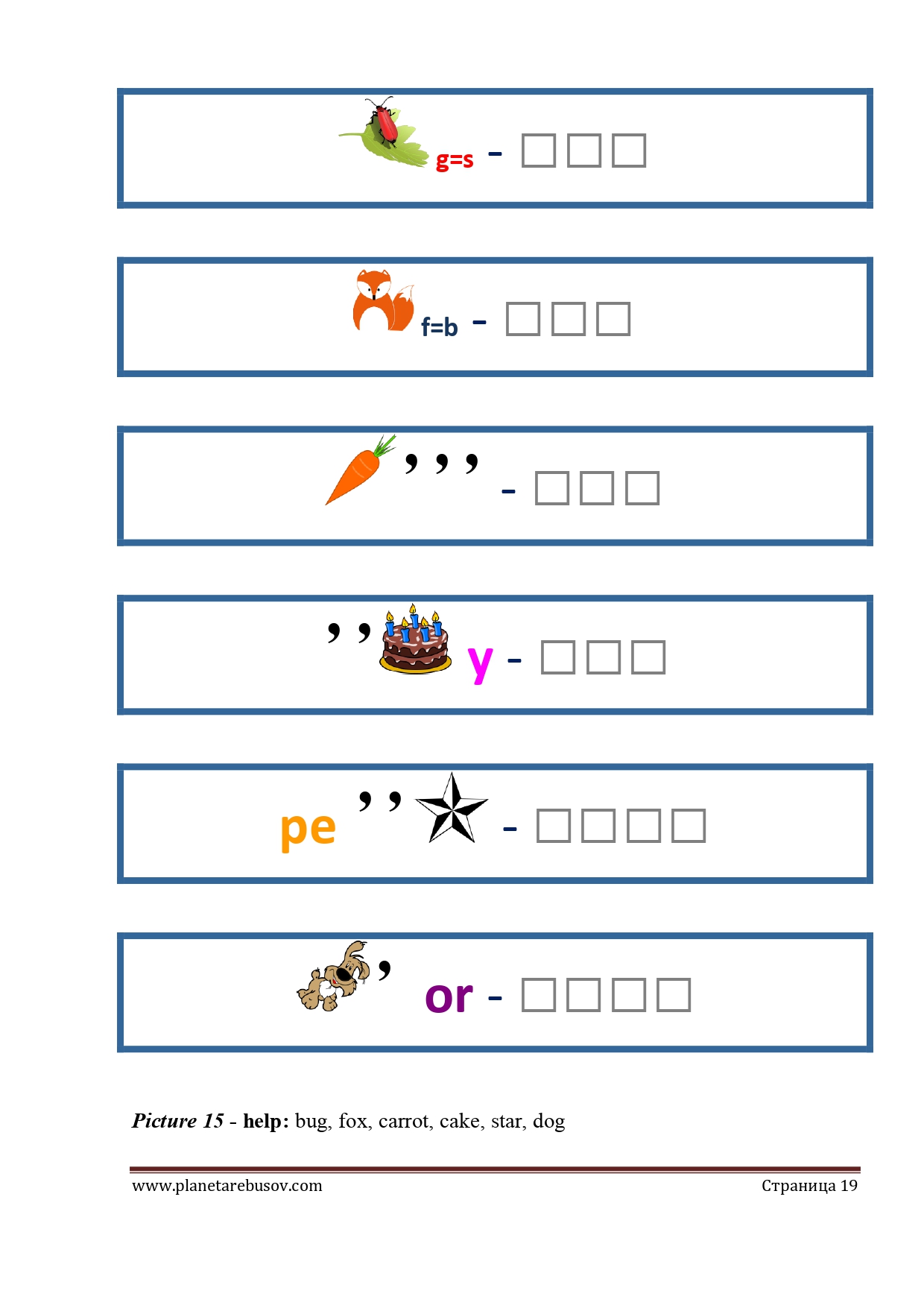 p
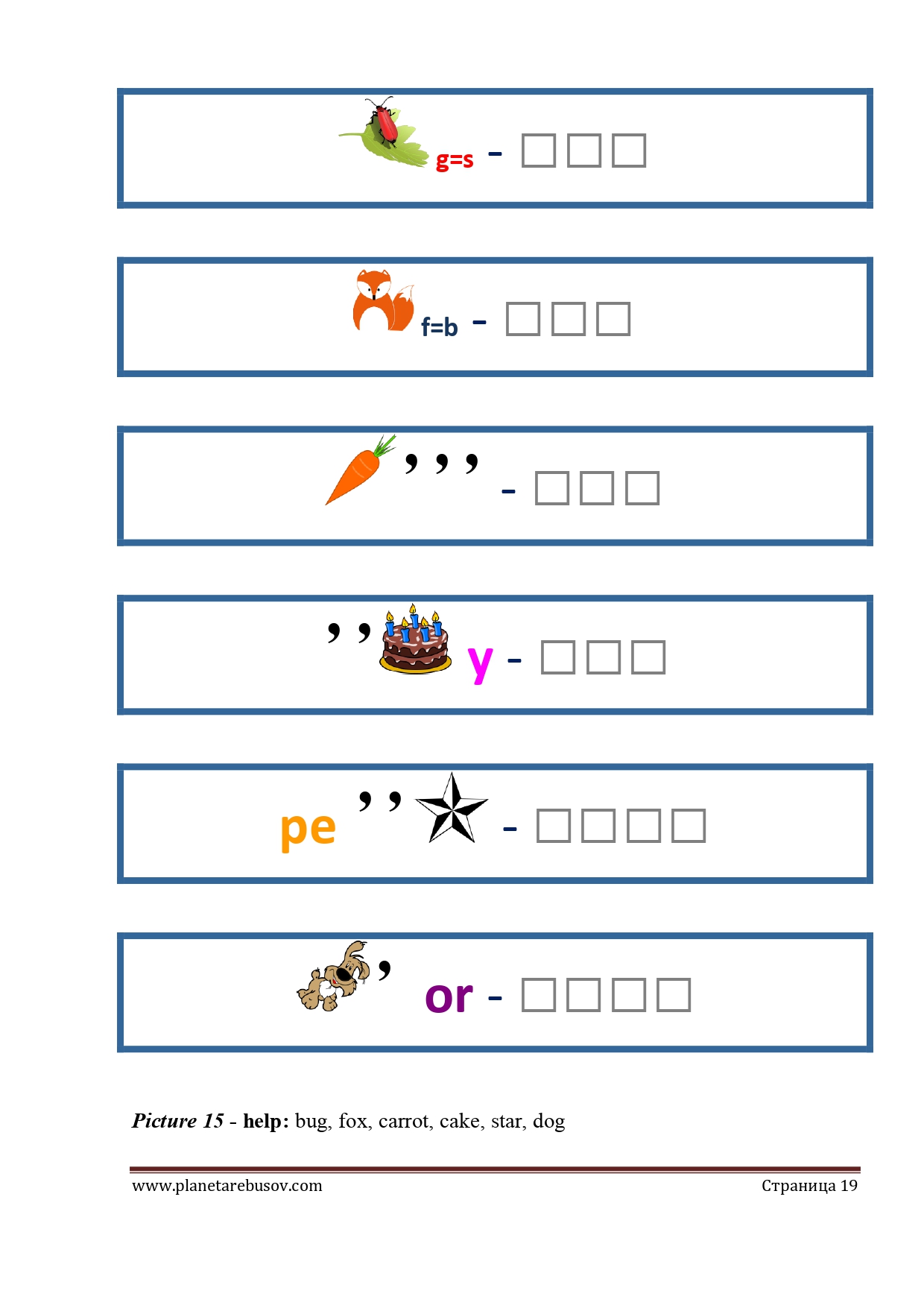 potato
ОТВЕТ
What’s this?
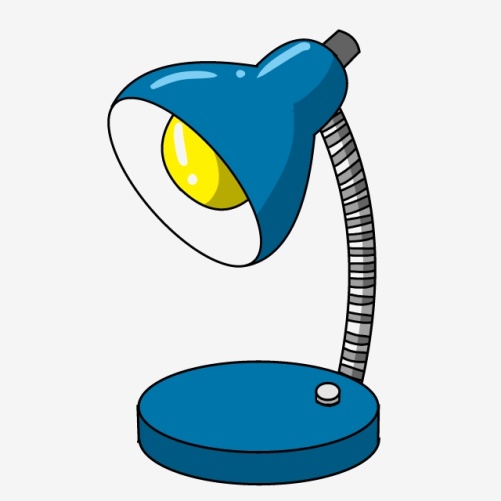 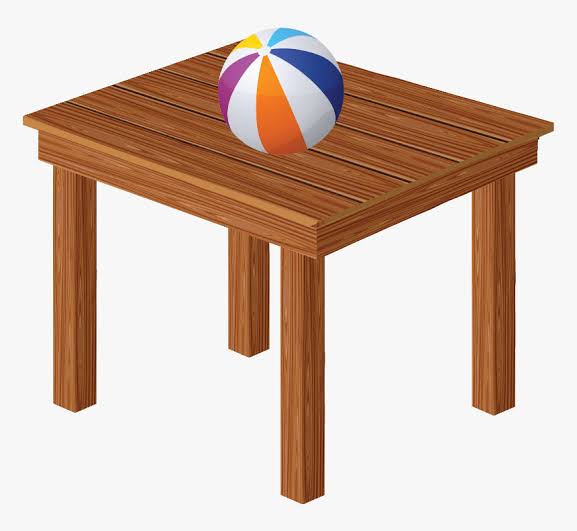 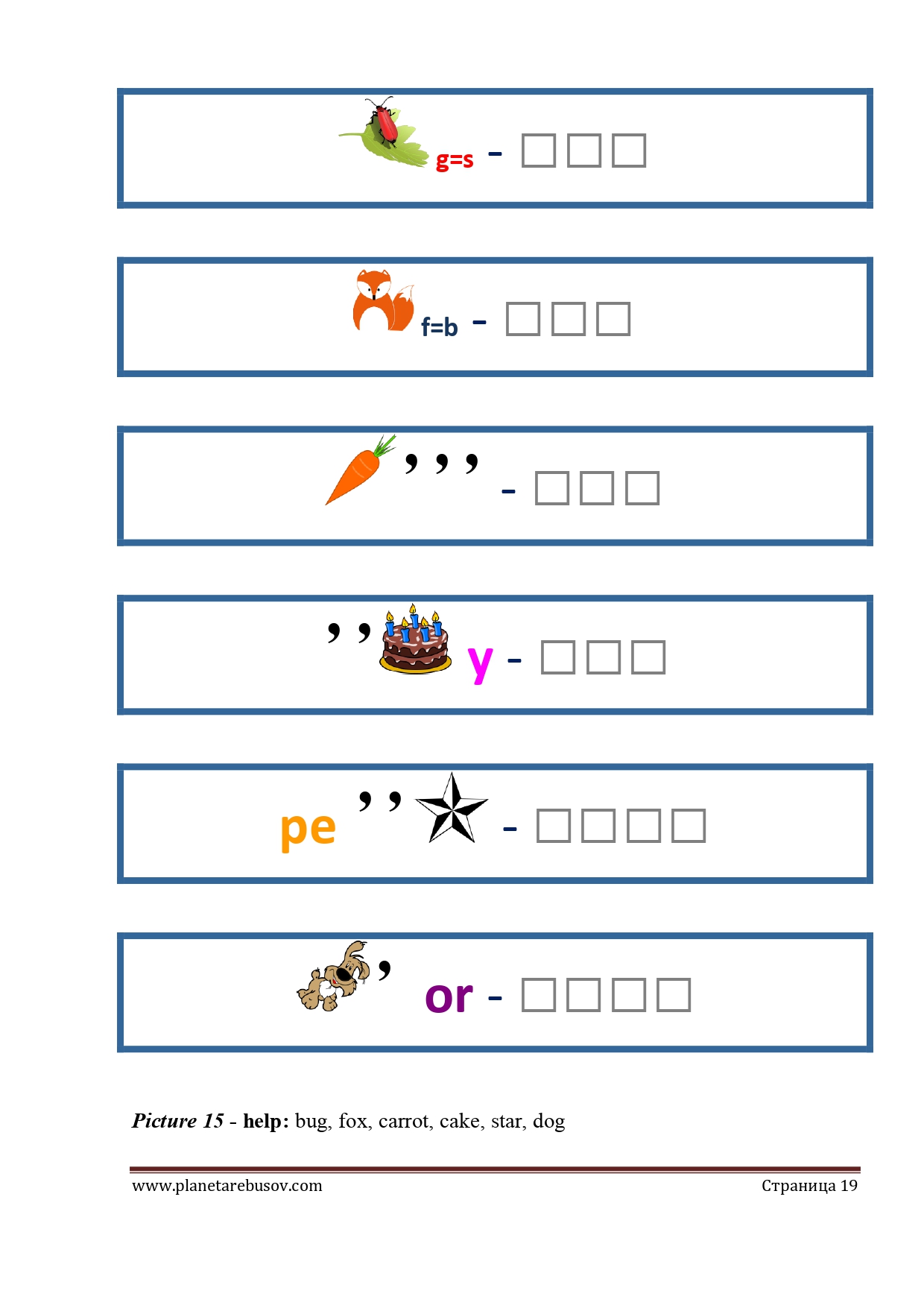 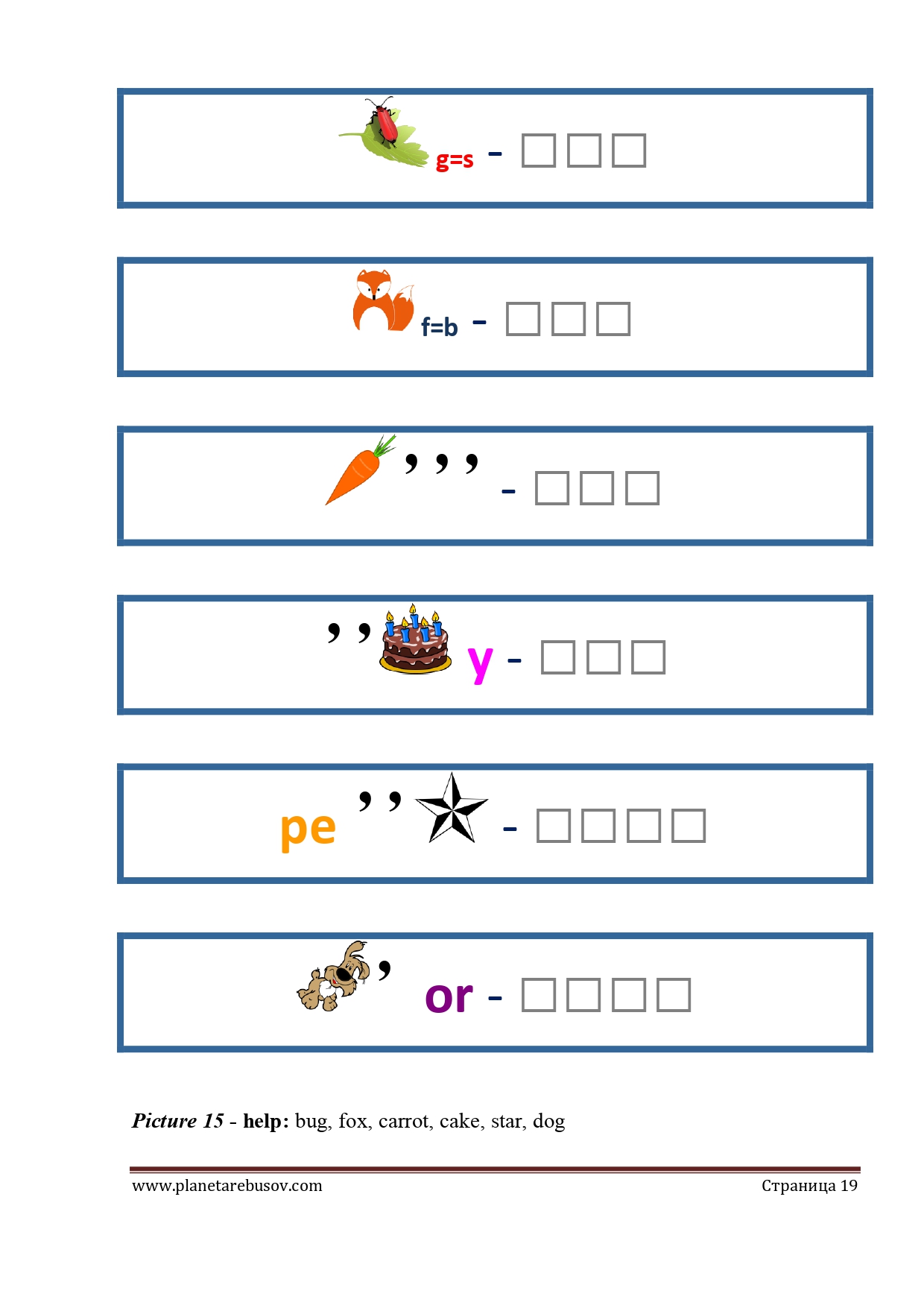 a
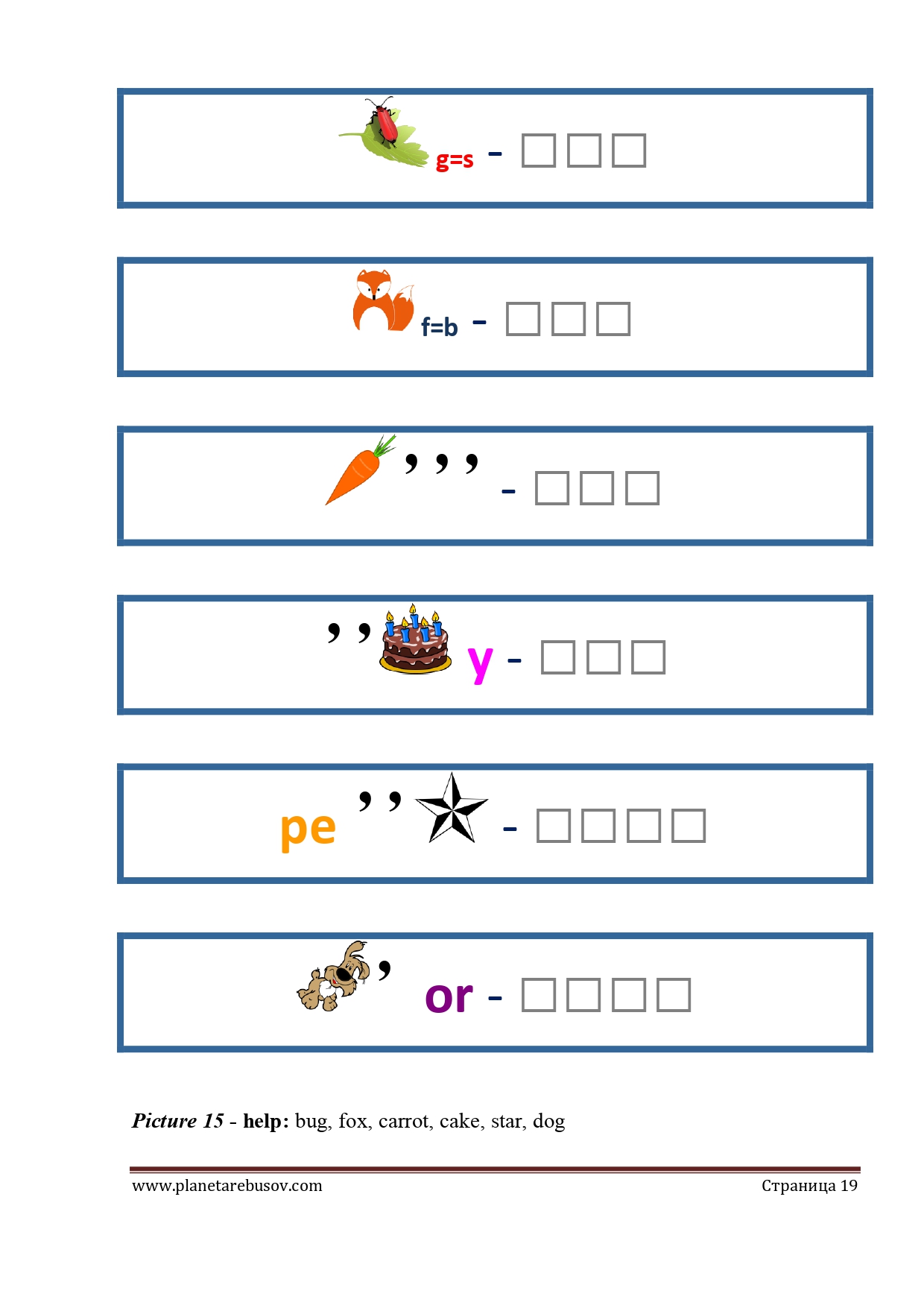 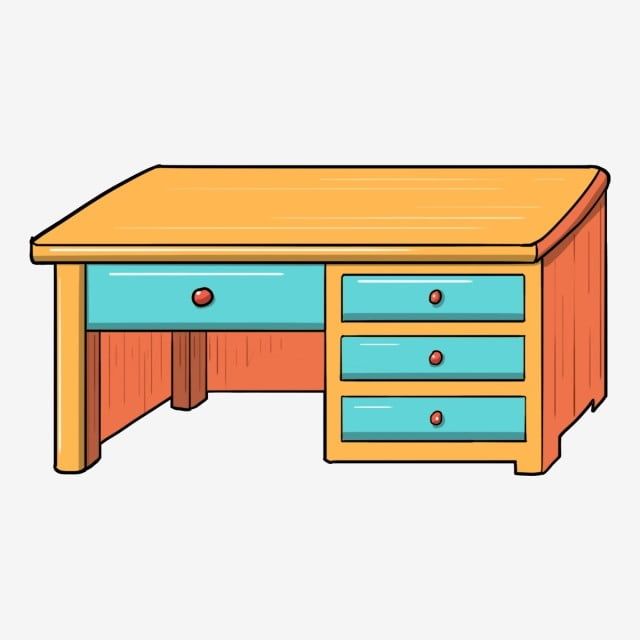 a=e
lemonade
ОТВЕТ
What’s this?
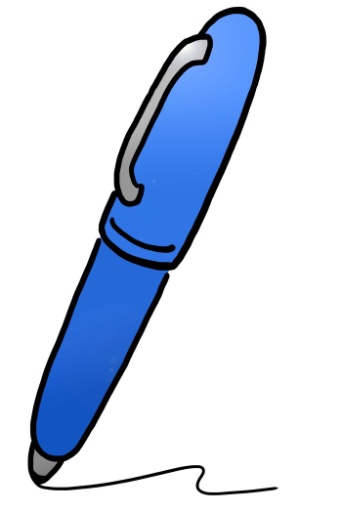 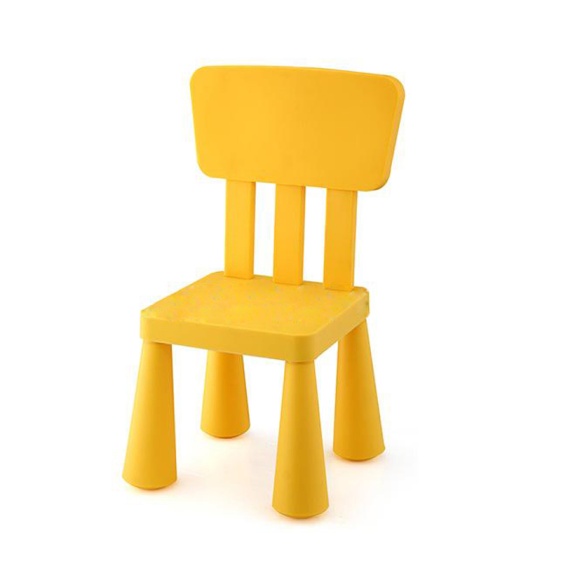 i
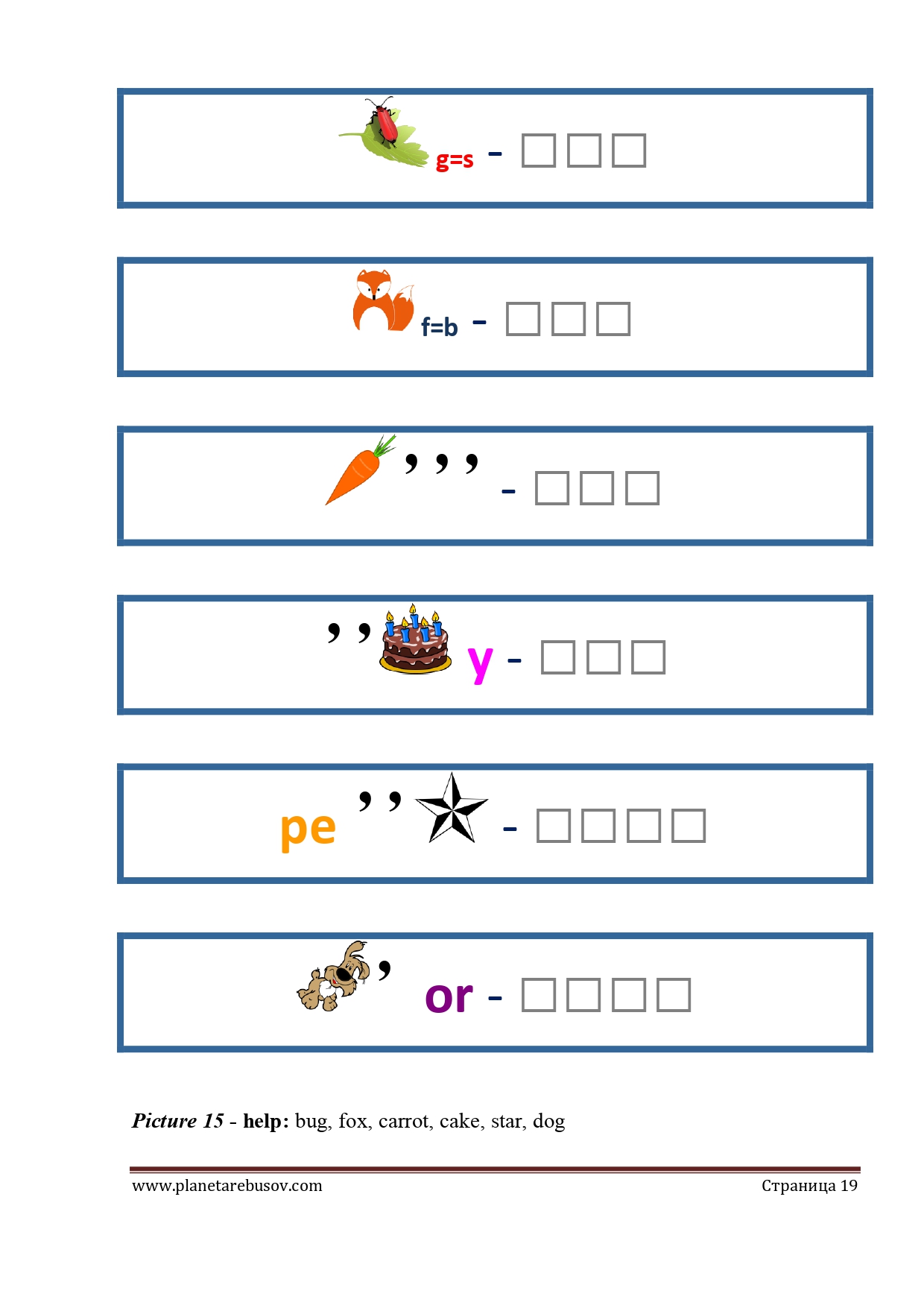 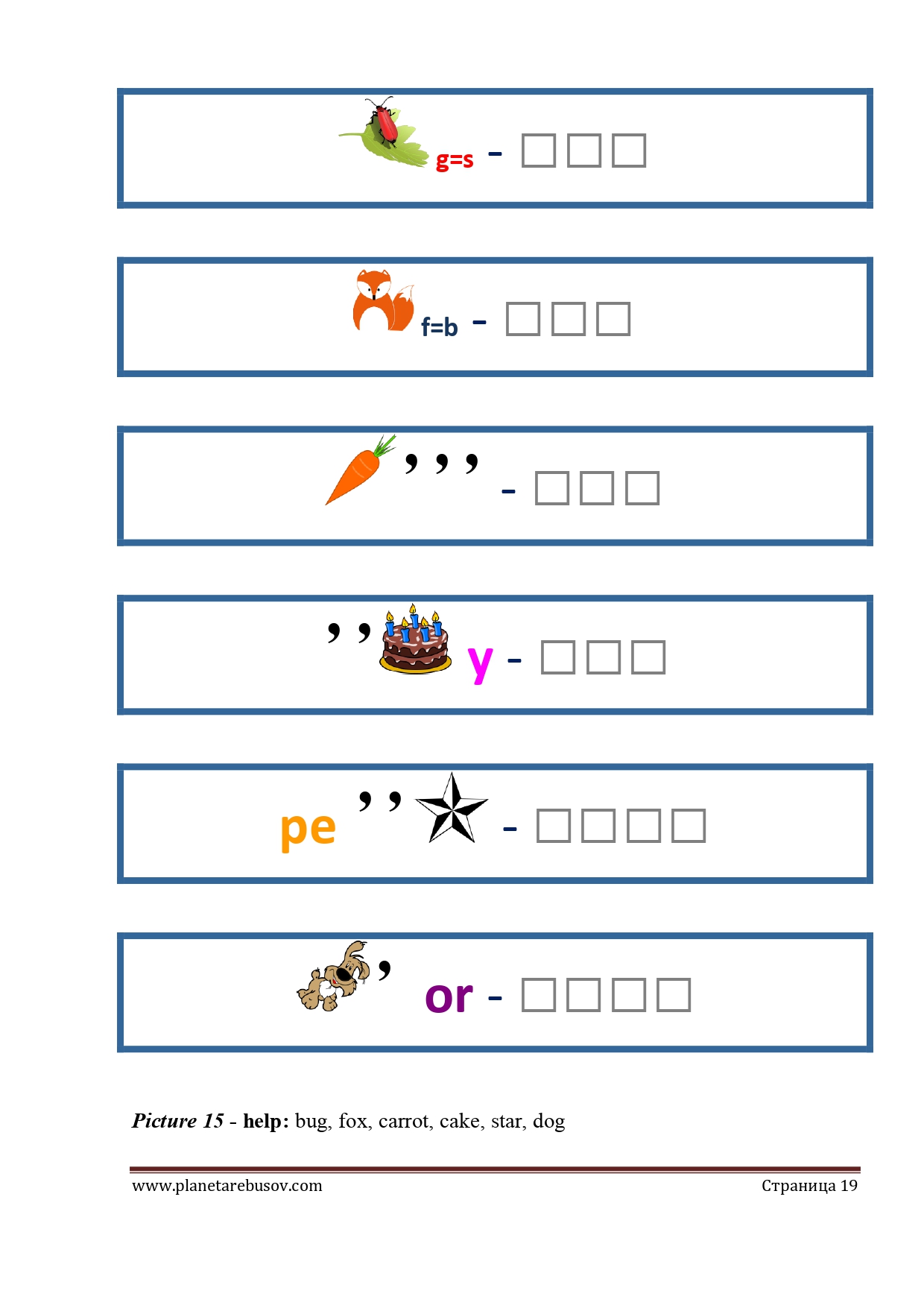 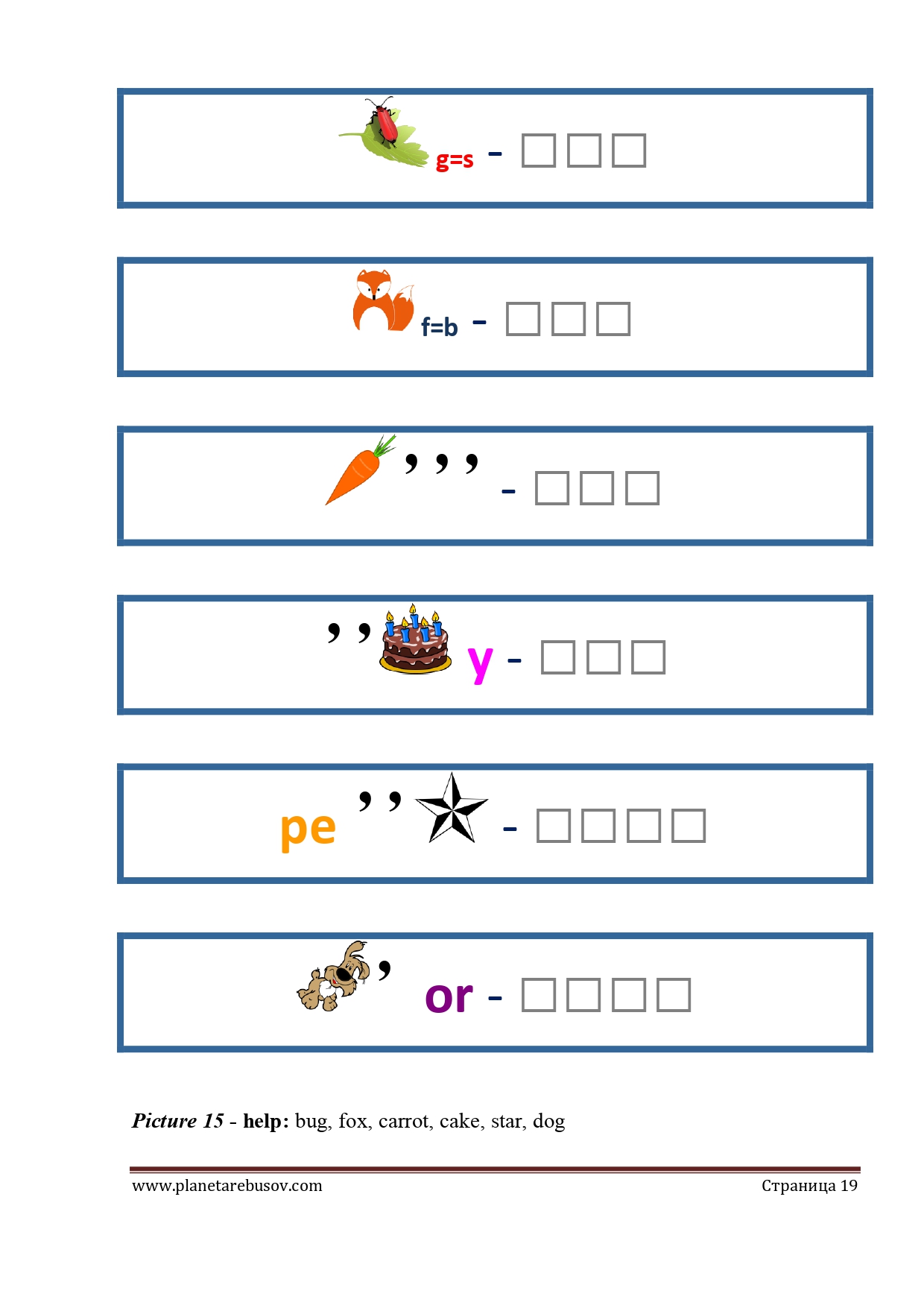 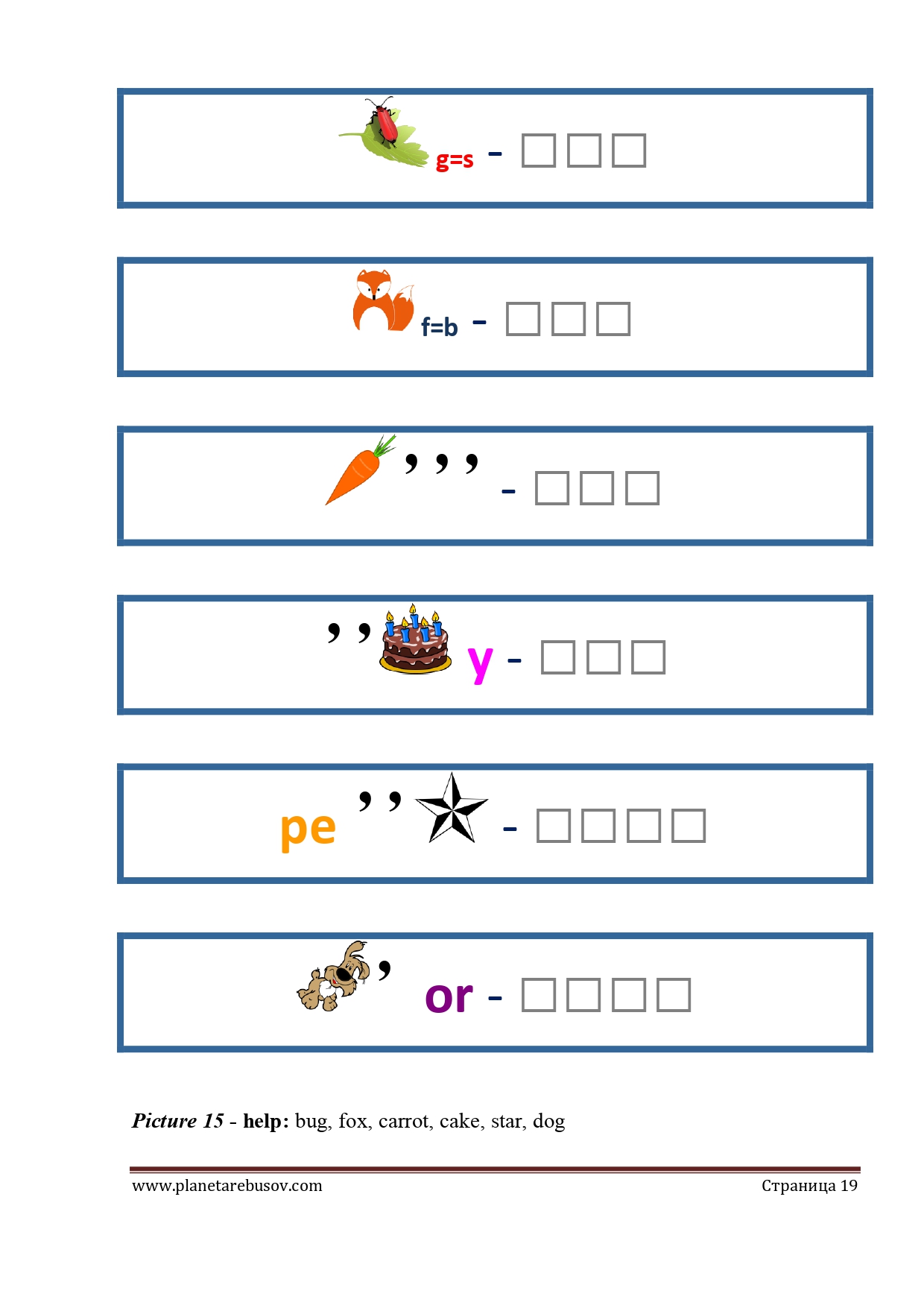 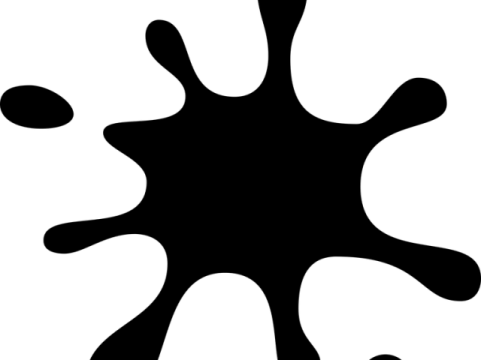 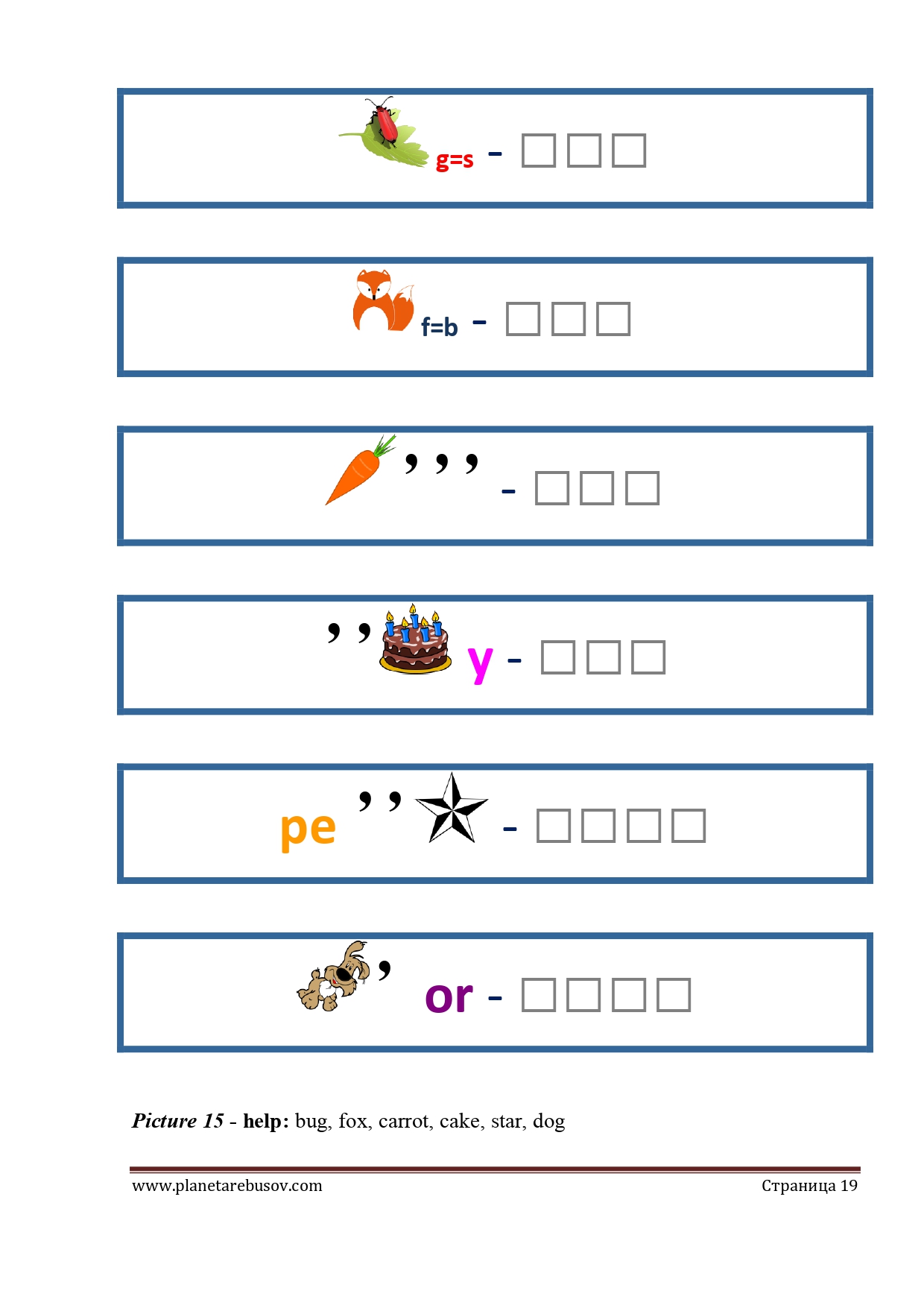 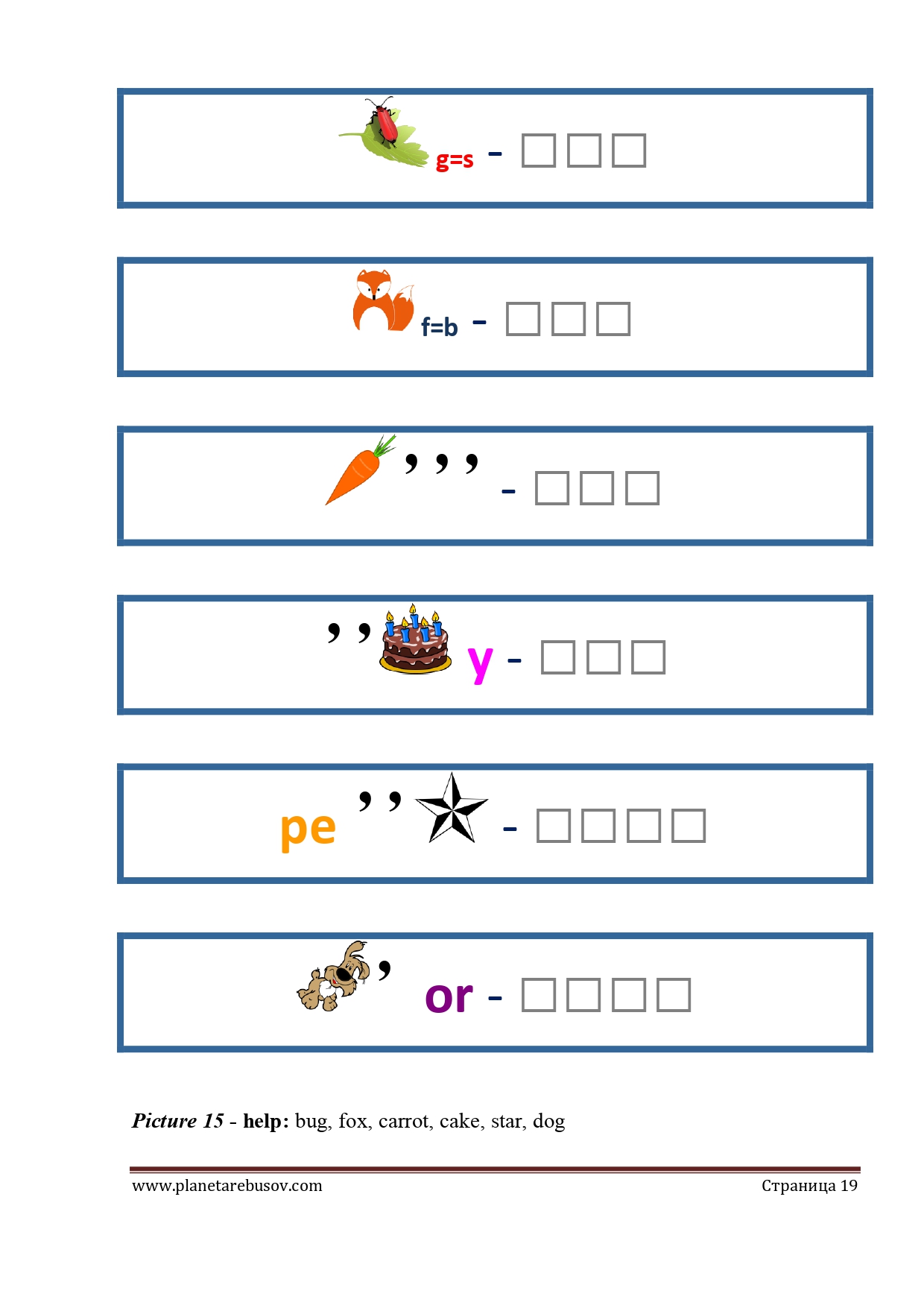 chicken
ОТВЕТ
Who’s this?
It has
It has got 8 legs, but it hasn’t got a tail. It can be black, brown, yellow, red. It can crawl, but it can’t swim.
spider
ОТВЕТ
Who’s this?
It has got a long tail, but it hasn’t got any teeth. It can be blue, brown, yellow, red, green. It can fly, but it can’t swim. It can talk too.
parrot
ОТВЕТ
Who’s this?
It has got a long tail, but it hasn’t got legs. It looks like a horse. But it can’t run, it can swim.
seahorse
ОТВЕТ
Who’s this?
It has got a long tail, short legs. It has got a lot of teeth. It is green. It can swim, it can’t jump.
crocodile
ОТВЕТ
Who’s this?
I have four legs and a tail.
I have no teeth.
I can swim and walk.
I carry my house around with me.
tortoise
ОТВЕТ
Who’s this?
It has a long nose, big ears and a long tail. It is big. It is grey. It can walk and run.
elephant
ОТВЕТ
Who’s this?
It has got 2 legs, a tail and 2 wings. It can be black, brown, yellow, red. It can fly and jump, but it can’t swim.
bird
ОТВЕТ
Who’s this?
It has got a fat body, a big mouth, small ears, a long tail. It can walk and run, but it can’t crawl. It gives us milk.
cow
ОТВЕТ
am/is/are
Anna is in the garden.
Anna … in the garden.
is
ОТВЕТ
am/is/are
We ....	at school now.
We are at school now.
are
ОТВЕТ
am/is/are
I … in the bedroom.
I am in the bedroom.
am
ОТВЕТ
am/is/are
My friends are
in the garden.
My friends … in the garden.
are
ОТВЕТ
am/is/are
She is at home now.
She … at home now.
is
ОТВЕТ
am/is/are
… you good at school?
Are you good at school?
are
ОТВЕТ
am/is/are
There … a table in the kitchen.
There  is a table in the kitchen.
is
ОТВЕТ
am/is/are
There  … four chairs at the table.
There  are four chairs at the table.
are
ОТВЕТ
Ссылки:
Шаблон игры «Своя игра» Аствацатурова  Г.О. , http://didaktor.ru/kak-polzovatsya-shablonom-viktoriny-svoya-igra/
Шаблон презентации Пасечник Елены  Аркадьевны, учитель истории, МБОУ «СОШ№6» г.Братска Иркутской обл
https://easyen.ru/load/shablony_prezentacij/istorija_obshhestvoznanie/anglija/516-1-0-42220 https://media.baamboozle.com/uploads/images/157688/1606652298_39910 машина
https://gas-kvas.com/uploads/posts/2023-01/1673553005_gas-kvas-com-p-detskii-risunok-tsvetok-roza-1.jpg роза
https://gd3.alicdn.com/imgextra/i3/194717539/TB2aOE3XNPI8KJjSspfXXcCFXXa_!!194717539.jpg стул
https://assets.ldscdn.org/74/4c/744c338e203f5d4255940623aad5ea91ecdf9bc4/pair_of_feet.jpeg ноги
https://kartinkin.net/uploads/posts/2022-03/1647331283_42-kartinkin-net-p-kot-kartinki-risunki-47.jpg кошка
https://www.itsfresh.ru/upload/iblock/3c9/3c92beb618dde76a5715fd33c0c5acae.jpg кока
https://png.pngtree.com/element_our/20190602/ourlarge/pngtree-blue-table-lamp-decoration-illustration-image_1381631.jpg  лампа
https://media.baamboozle.com/uploads/images/11732/1638309229_23759_url.jpeg мяч на столе
https://i.pinimg.com/originals/ae/f3/7a/aef37a140fc2293522896eadb286d19e.jpg письменный стол
https://papik.pro/uploads/posts/2022-01/thumbs/1642330776_4-papik-pro-p-noga-klipart-4.jpg ступня
https://pickimage.ru/wp-content/uploads/images/detskie/handles/ruchki4.jpg ручка
https://www.pinclipart.com/picdir/big/13-138011_ketchup-clipart-splat-paint-splatter-clipart-black-and.png чёрный
https://botana.biz/prepod/_bloks/pic/jw5c2tb-002.jpg карандаш
https://good-books.ru/image/cache/catalog/5/6/1814-1-800x800.jpg книга
https://manera.by/media/img/catalog/hd/yeipxynhr7yg__10.jpg.jpg ластик  
https://i.ytimg.com/vi/yoPIjwXe_h0/maxresdefault.jpg крокодил
https://i.pinimg.com/736x/32/43/9e/32439e83e067b7a84df08219e99fdba8.jpg слон
https://img1.liveinternet.ru/images/attach/c/6/93/690/93690013_1244544552_70df9ce53616.jpg птица
Ссылки:
https://p1.zoon.ru/preview/N3Ud4TBY_xrTyy9XdYqXCw/2400x1500x75/1/7/5/original_615770a756fc6f1d2e1fb14c_6268fcbb94c9e0.40724221.jpg   плавать 
http://static.tildacdn.com/tild3238-3338-4561-a265-656361306565/3155_1501075241.jpg   молоко  https://fs02.vseosvita.ua/0200ot2h-196c-940x686.png  попугай    https://www.clipartmax.com/png/full/112-1121641_maría-josé-en-imagenes-de-caballito-de-mar-animados.png     морской конёк    
 https://gas-kvas.com/uploads/posts/2023-01/1673458237_gas-kvas-com-p-cherepashka-risunok-detskii-5.jpg
Черепаха   
 https://creazilla-store.fra1.digitaloceanspaces.com/cliparts/9101/cow-clipart-lg.png  корова